Lymfatický systém
Lymfatický systém
Lymfatická tkáň
Slezina, brzlík, uzliny, mandle, tenké střevo, apendix
Lymfatické cévy (vasa lymphatica)
Lymfa
Vznik z tkáňového moku, 2,5 l denně
Lymfocyty
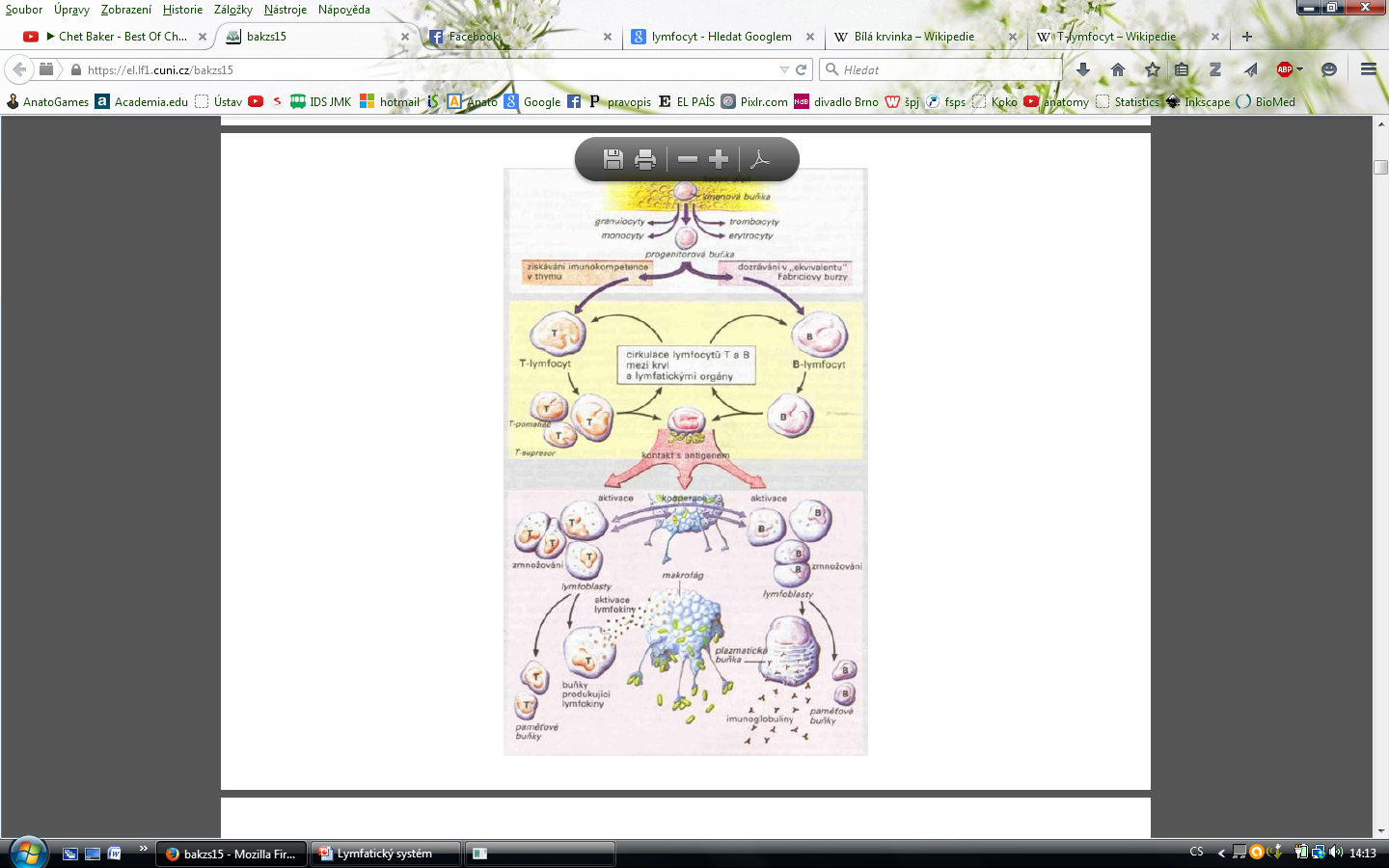 T-lymfocyty
Brzlík
Buněčná imunita, specifická, získaná
B-lymfocyty
Protilátky
Humorální imunita
Tvorba mízy
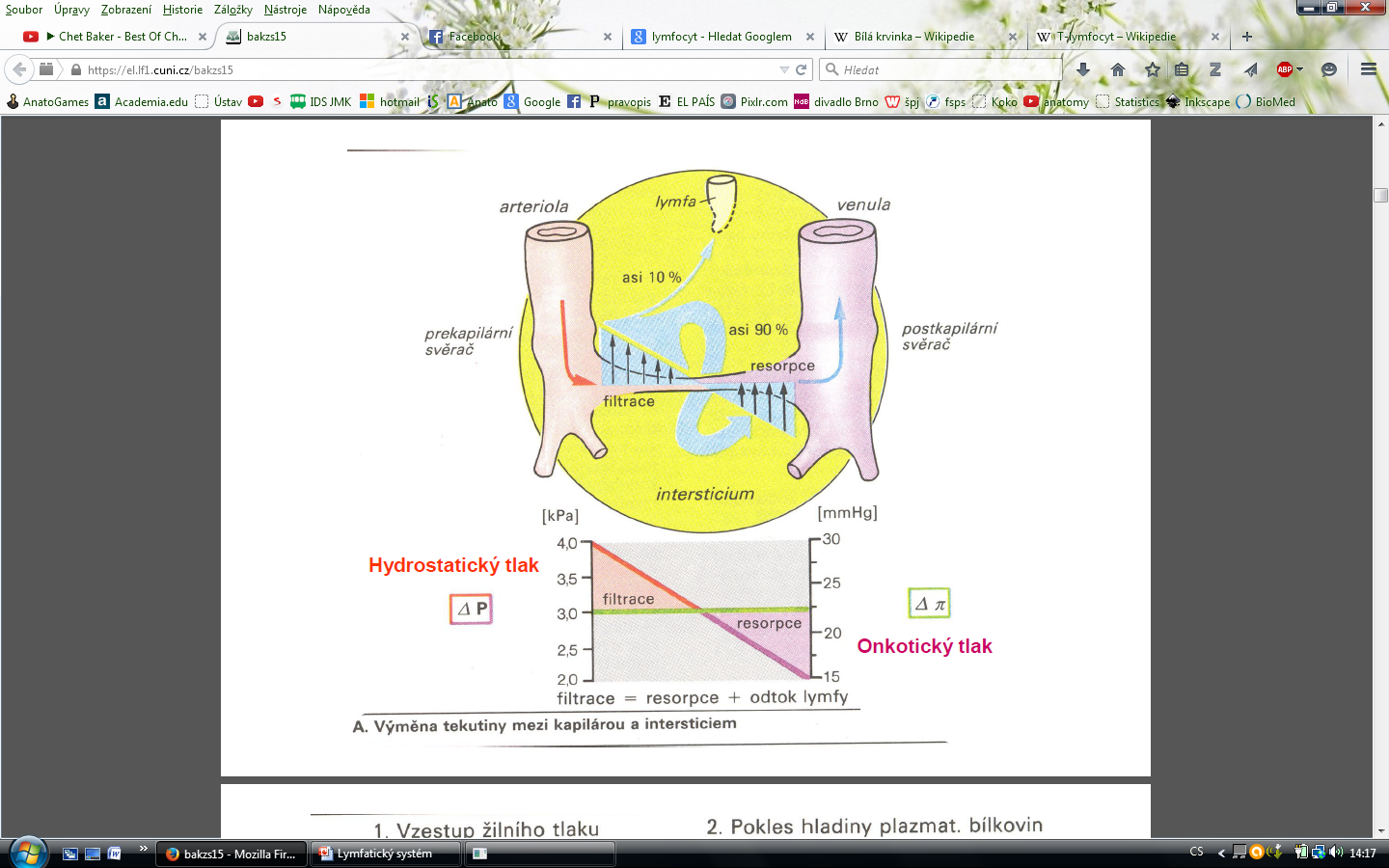 Tkáňový mok
2,5 l

Míza (lymfa):
Tuky, bílkoviny
Transportní
obranná
Lymfatické cévy
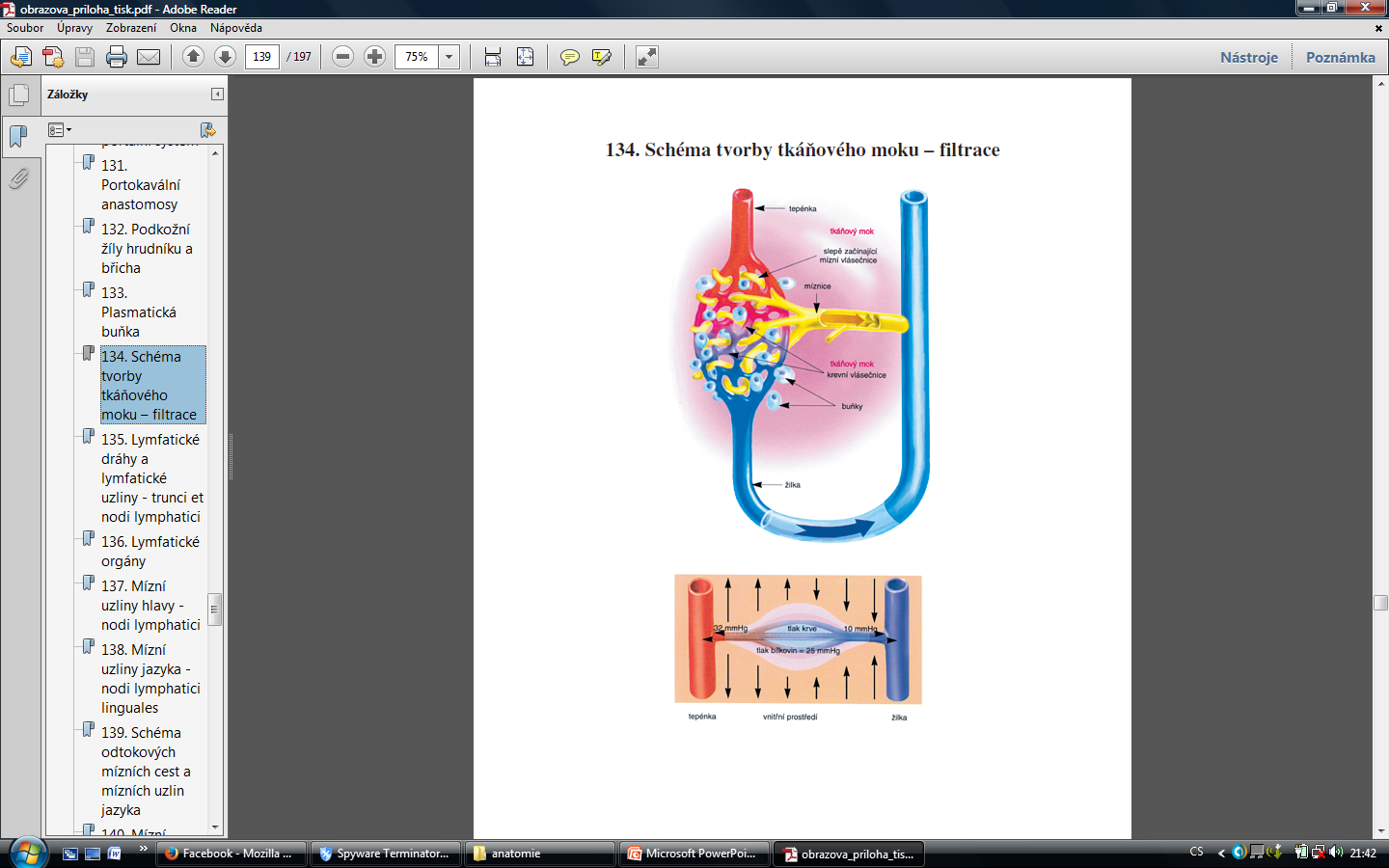 Jednosměrné
Lymfatické kapiláry
Kolektory – sběrné cévy, lymfatické uzliny, chlopně
Lymfatické kmeny: ductus thoracicus, ductus lymphaticus dexter
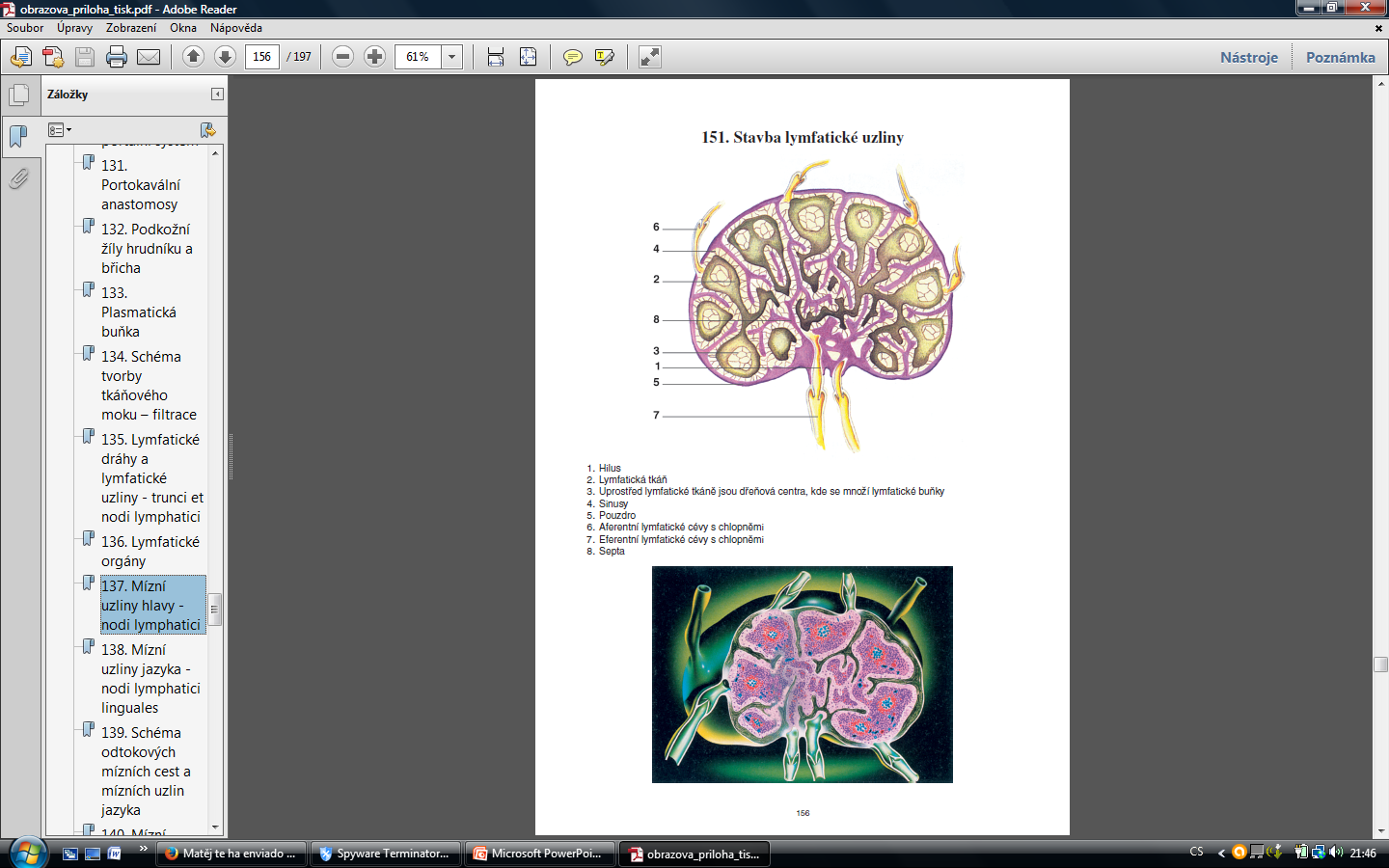 Mízní uzlina
Konvexní část
Konkávní část – hilus
Vazivové pouzdro, trámce
500, 1-30 mm
Profundi
Superficiales
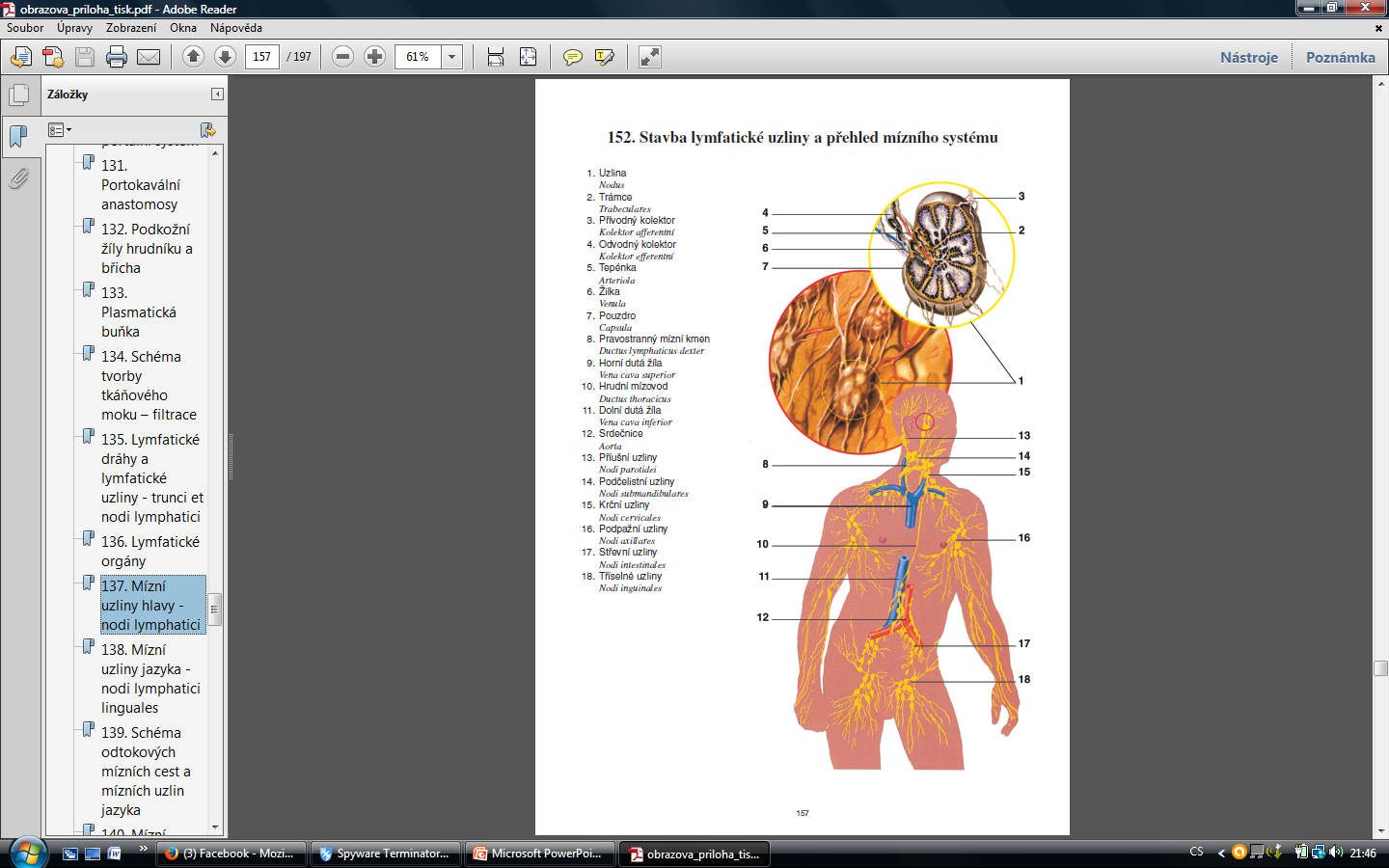 [Speaker Notes: Hluboké, povrchové]
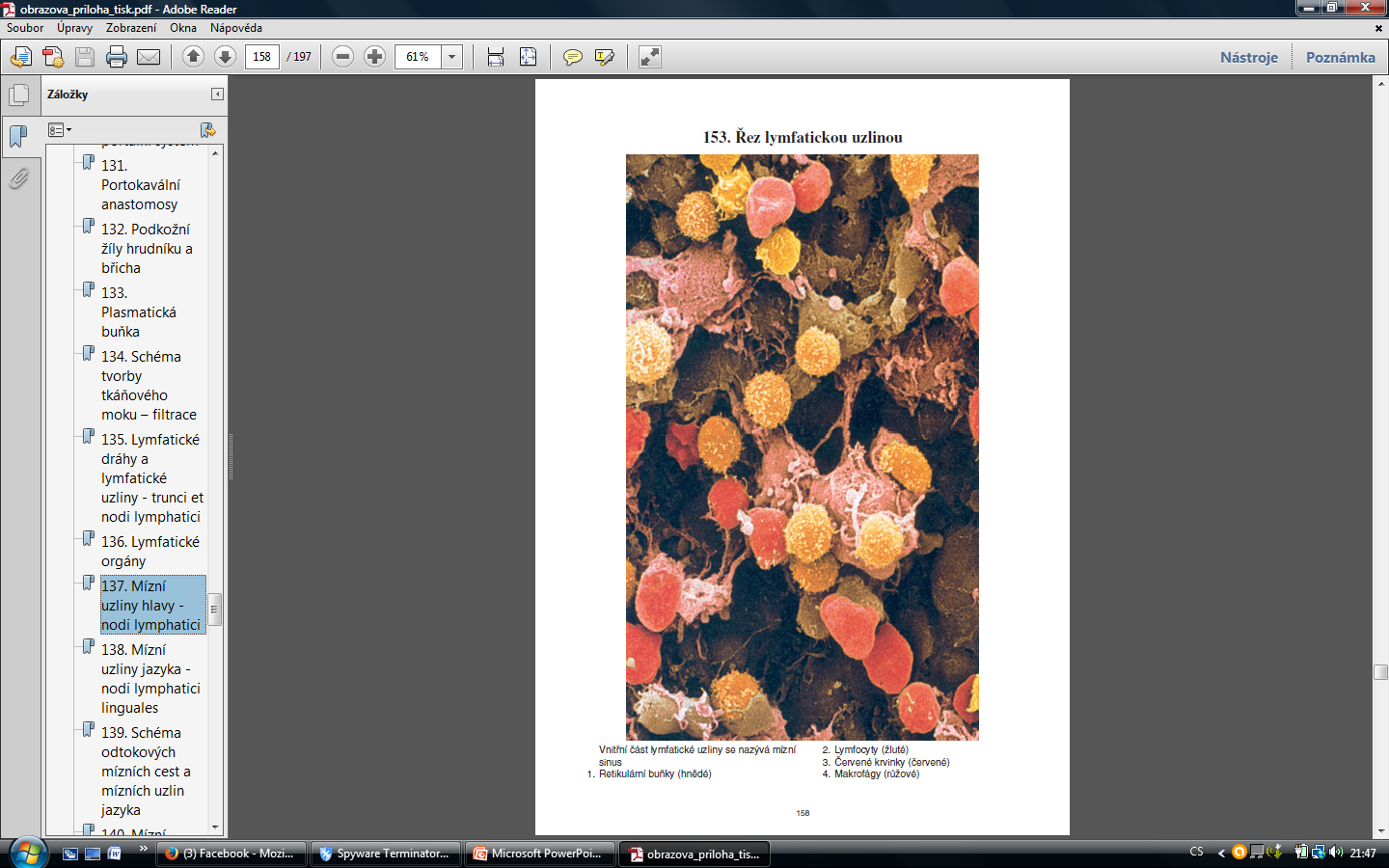 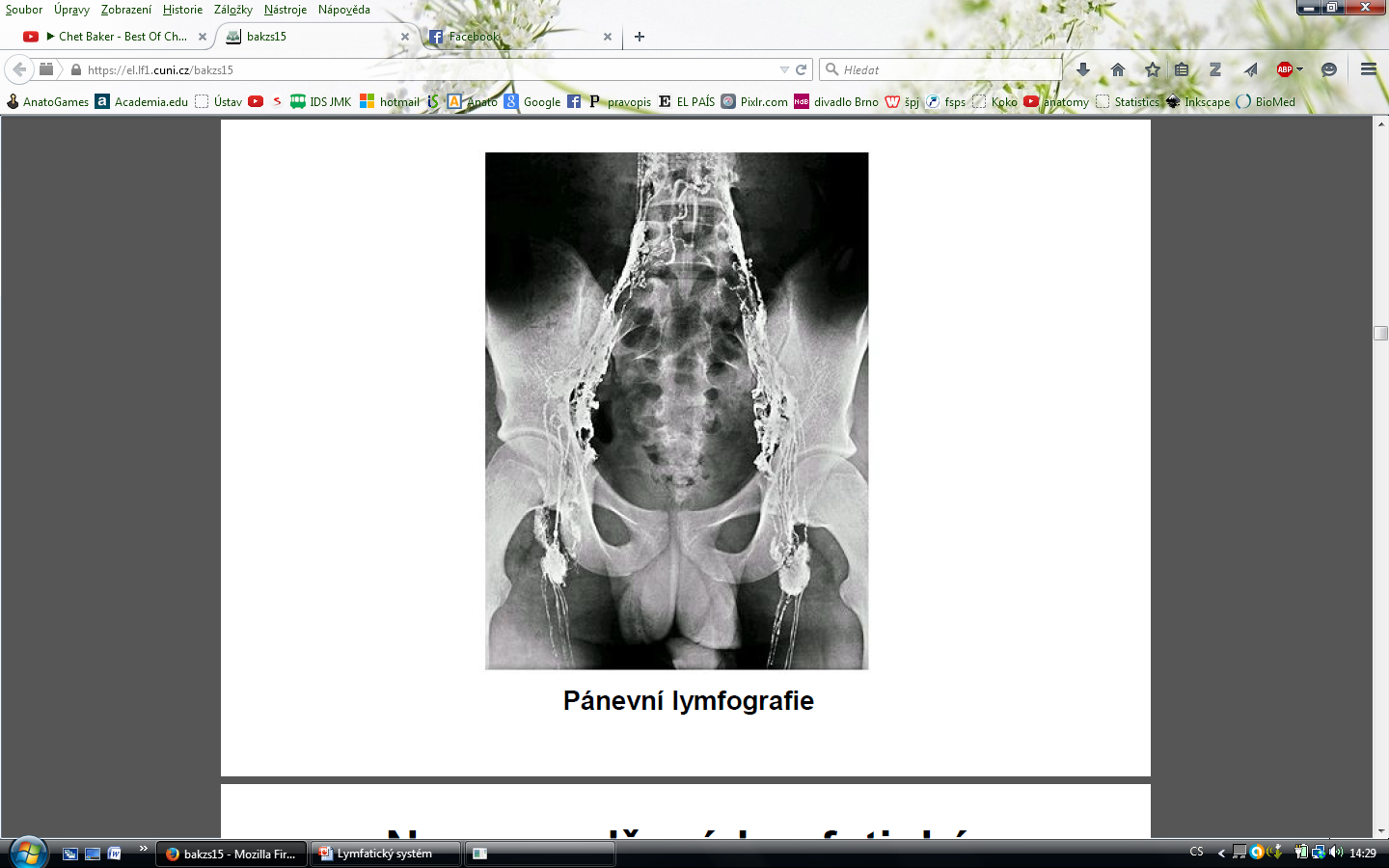 Slezina (lien, splen)
Levá brániční klenba
80-300 g
Při práci se zmenšuje
Facies diaphragmatica, visceralis
Červená pulpa: rezervoár krve, vychytávání erytrocytů, fagocytóza
Bílá pulpa – lymfatická tkáň, B i T lymfocyty
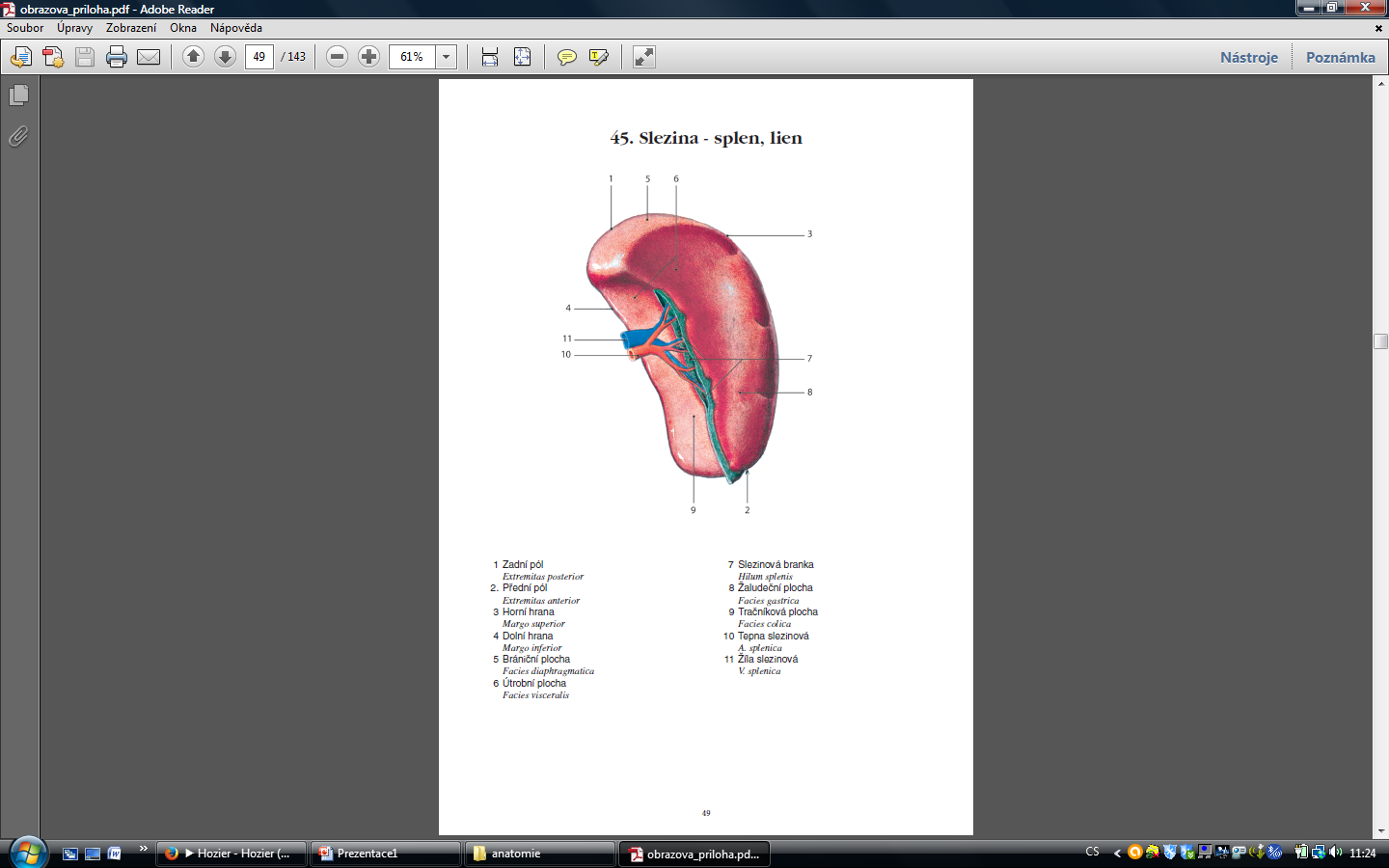 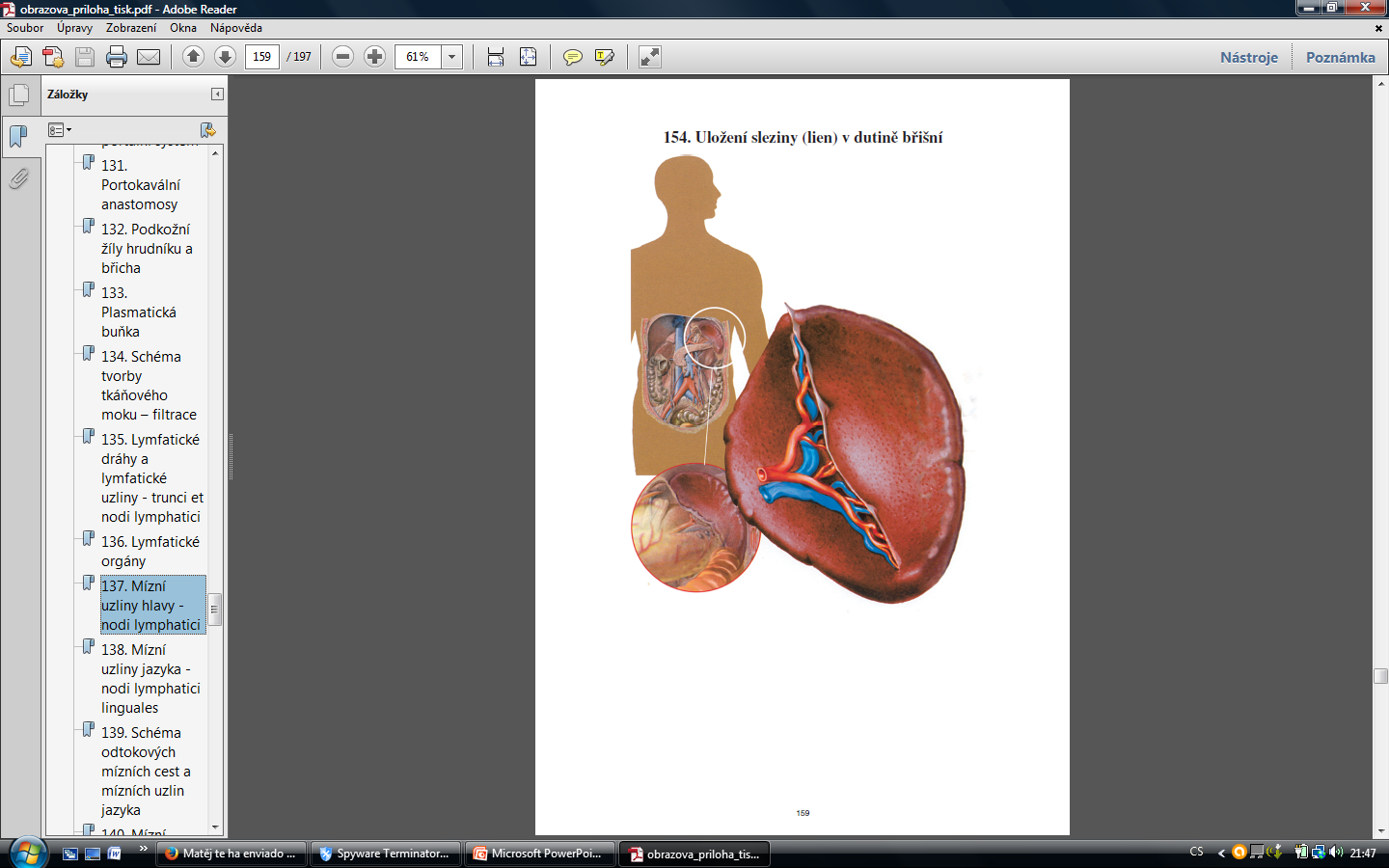 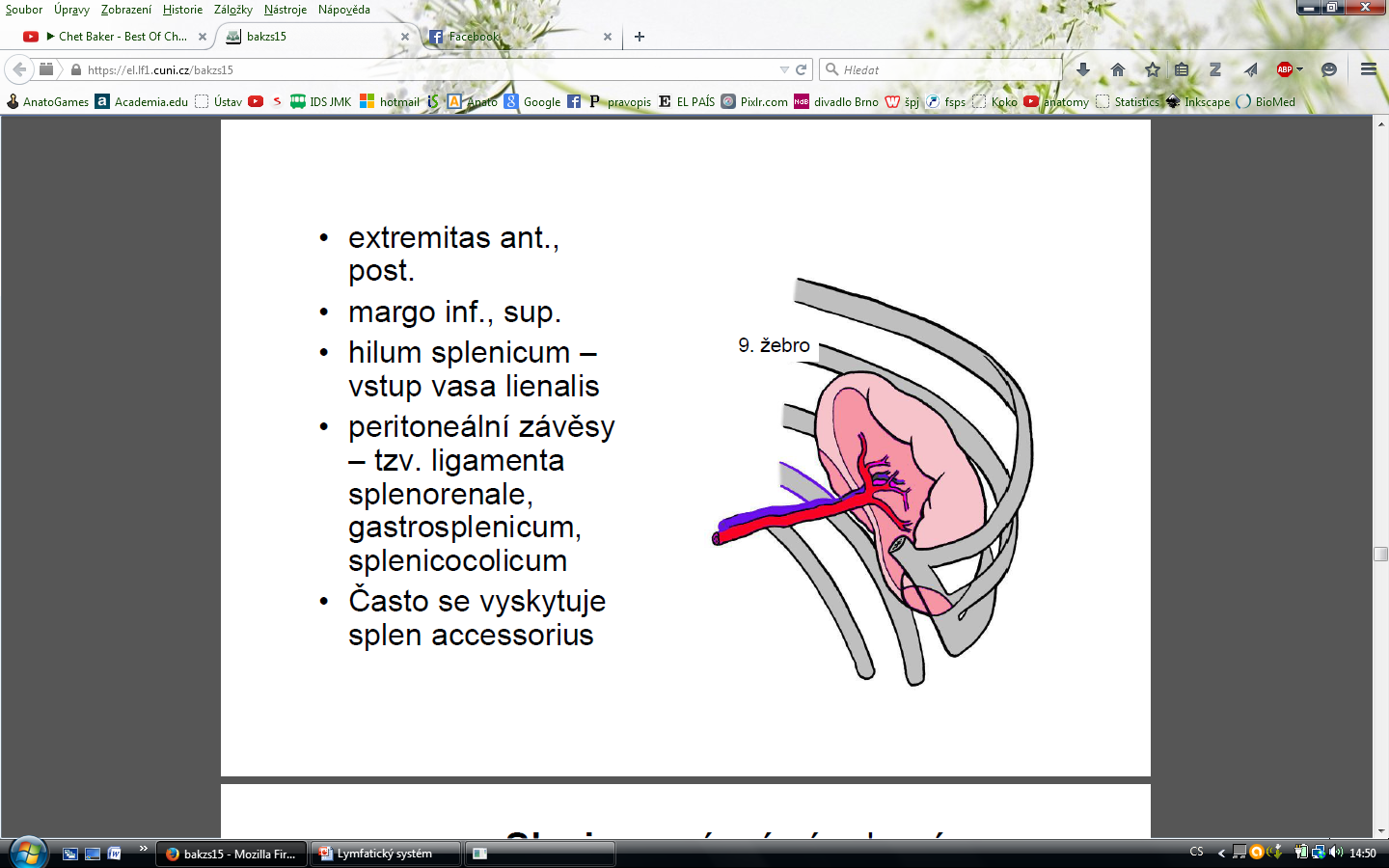 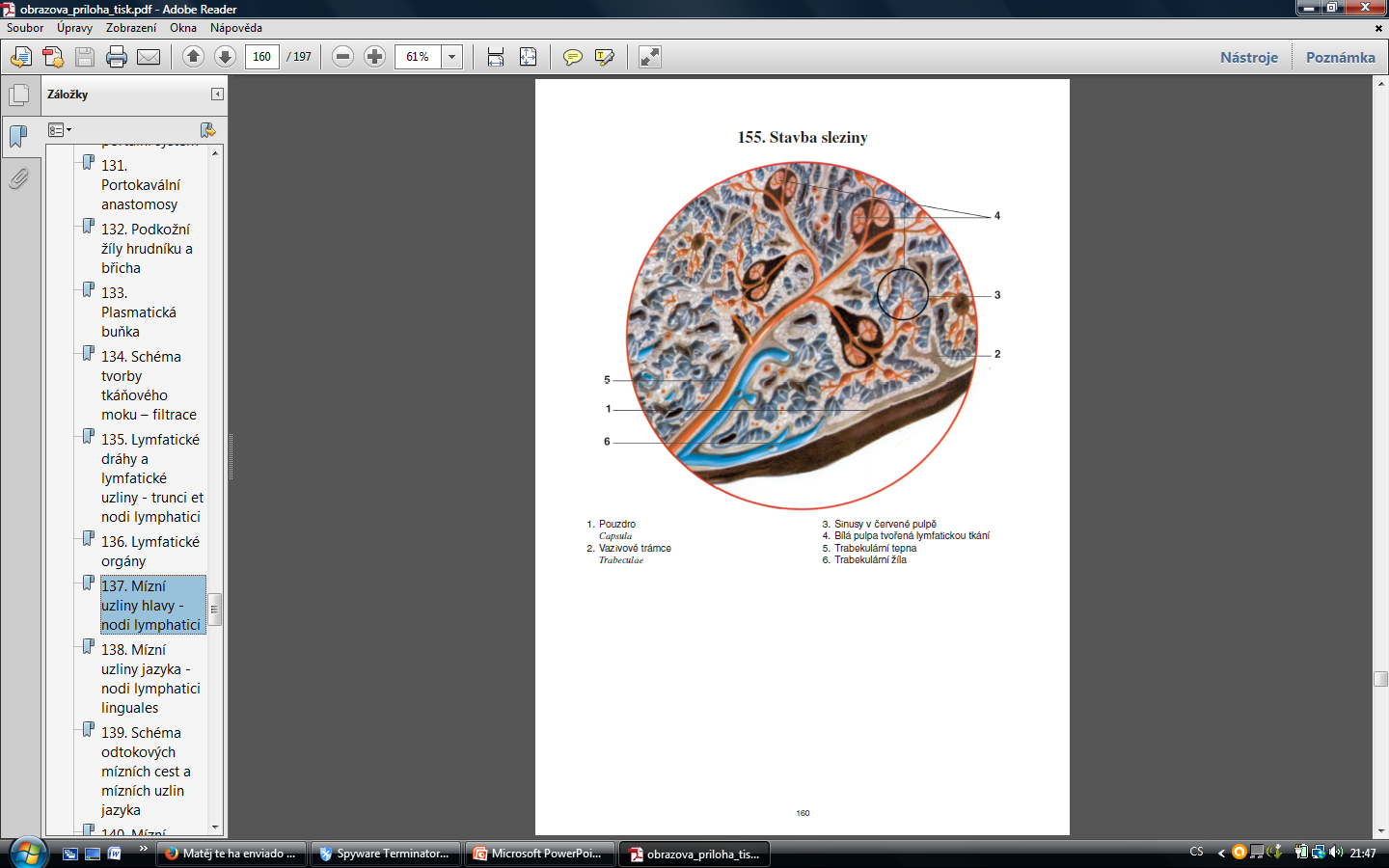 Thymus
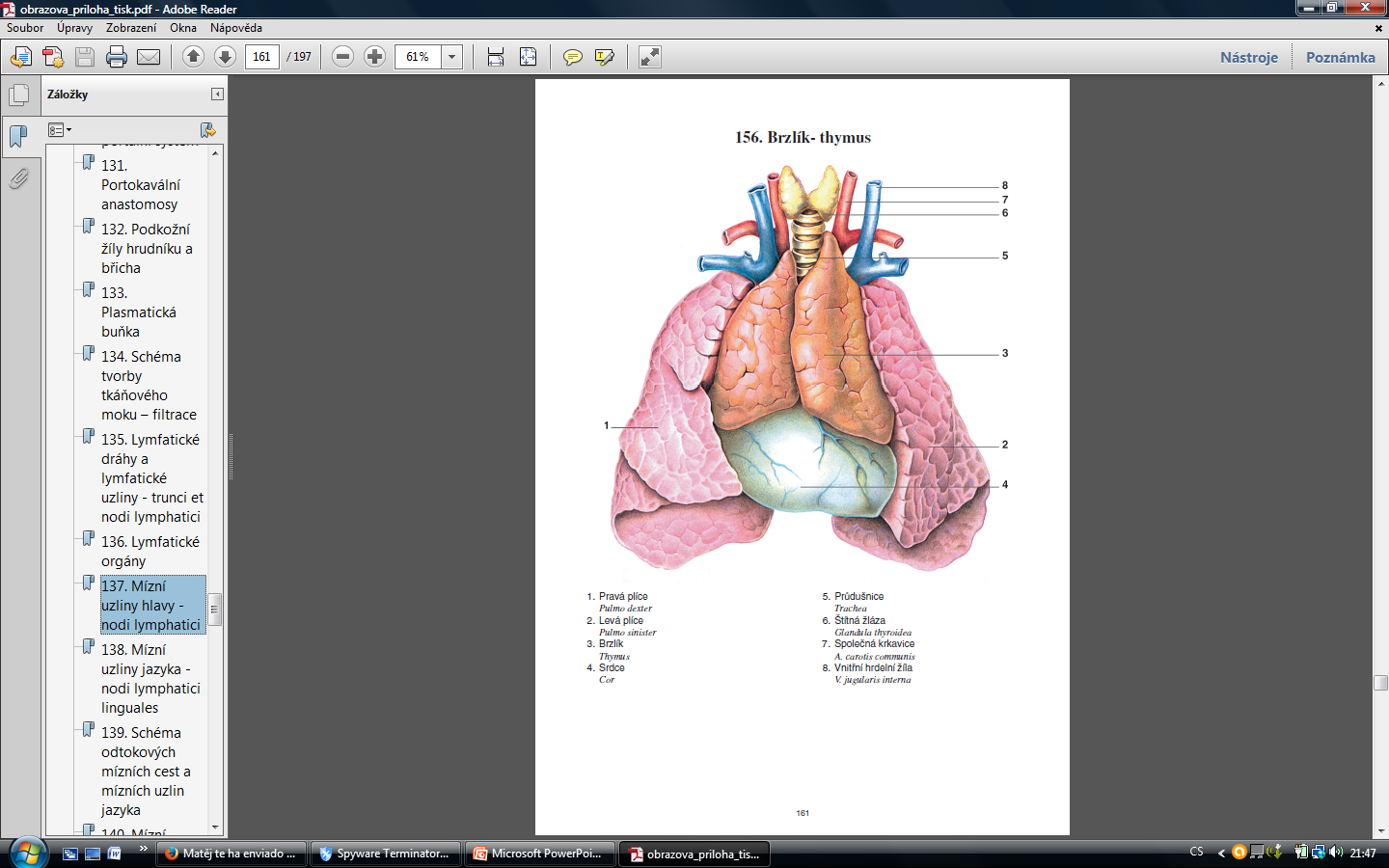 30-40g
Přední mediastinum
Lobus dexter a sinister
Kůra: T lymfocyty, thymopoetin, imunokompetence
Dřeň: už imunokompetentní T lymfocyty
Waldayerův mízní okruh
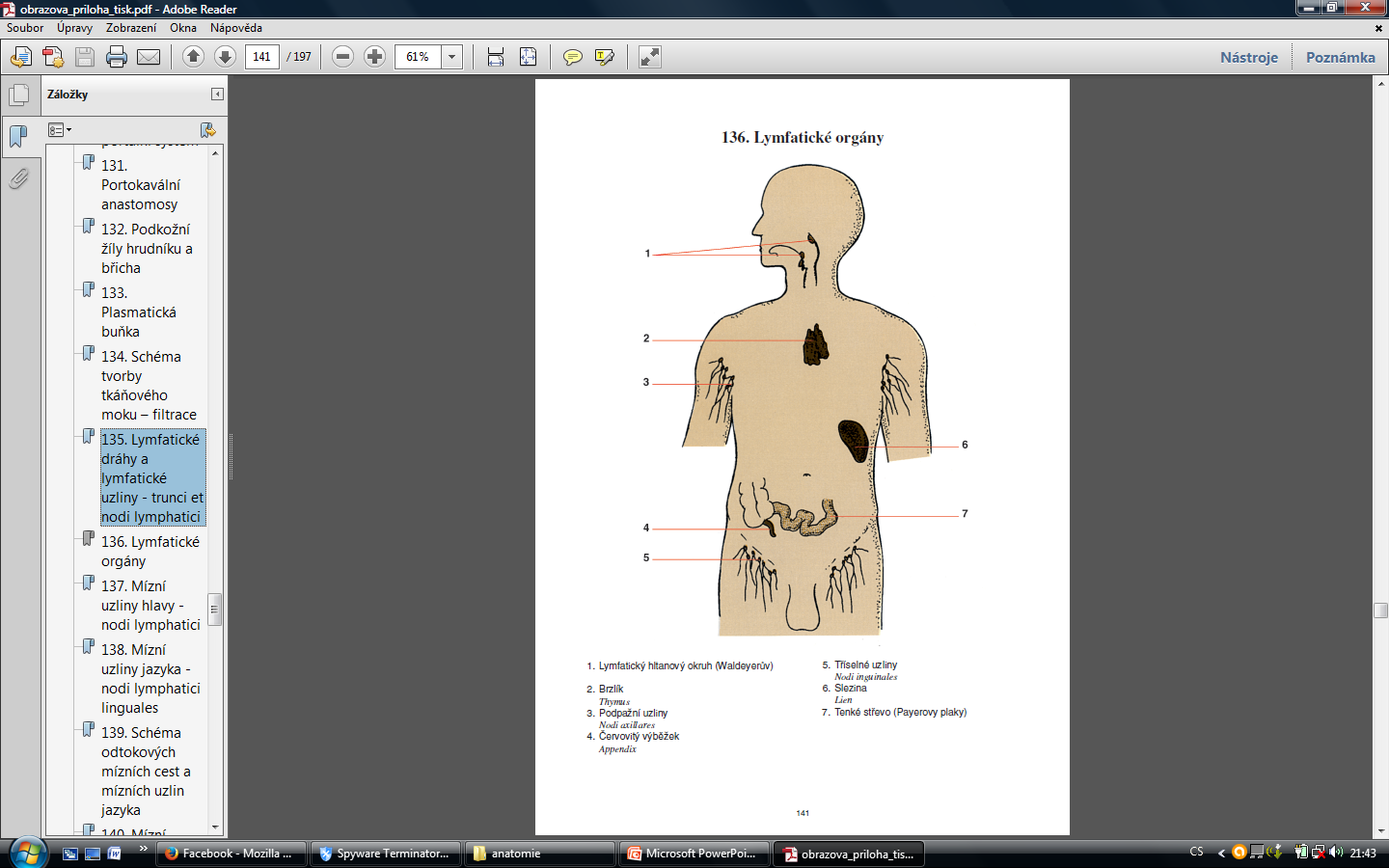 Mandle (tonsily):
Hltanová (pharyngis), tubární (tubariae), patrové (palatinae), jazyková (lingualis)


Payerovy plaky
Filiculi lymphatici solitarii a agregati
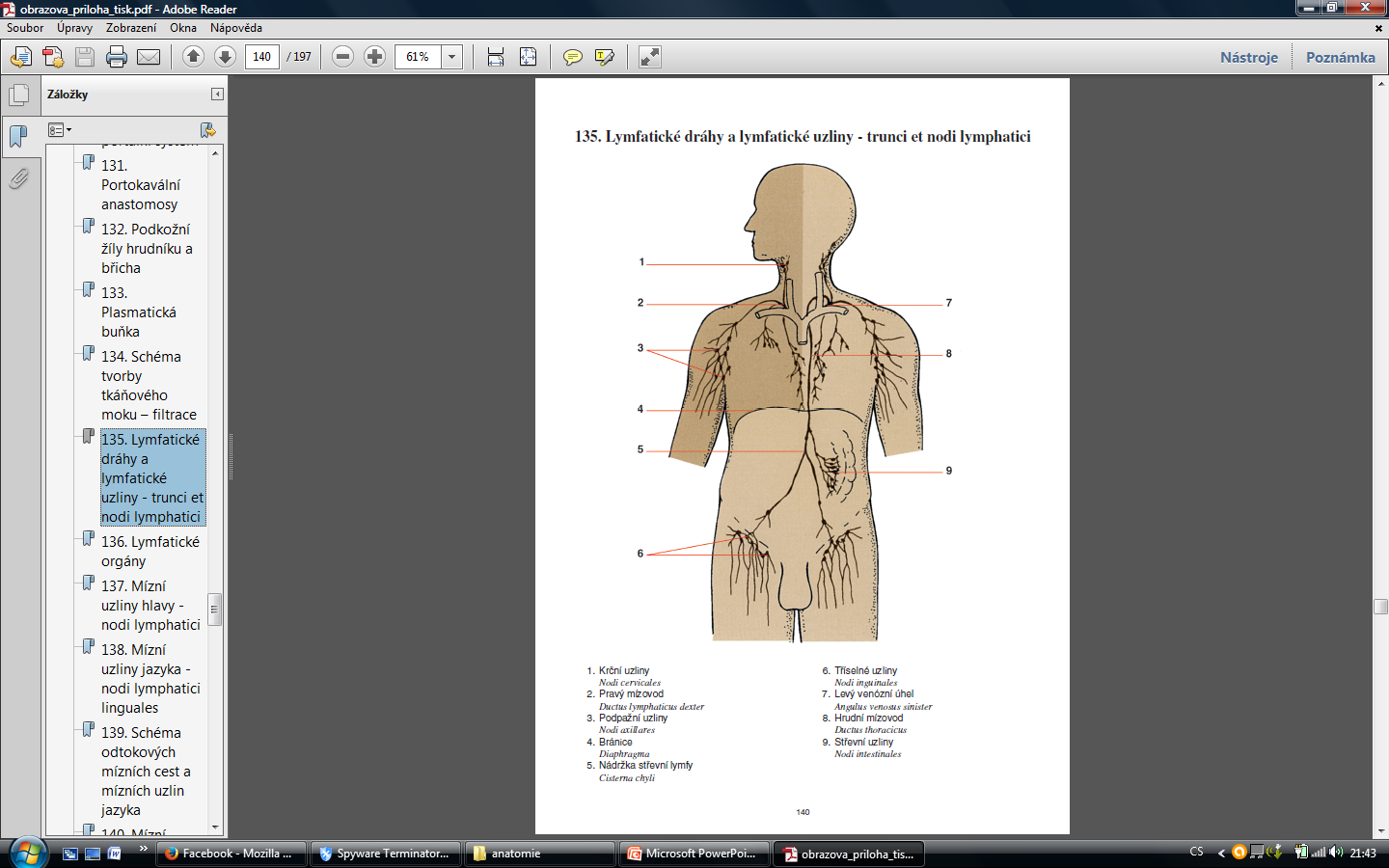 Lymfatické cévy
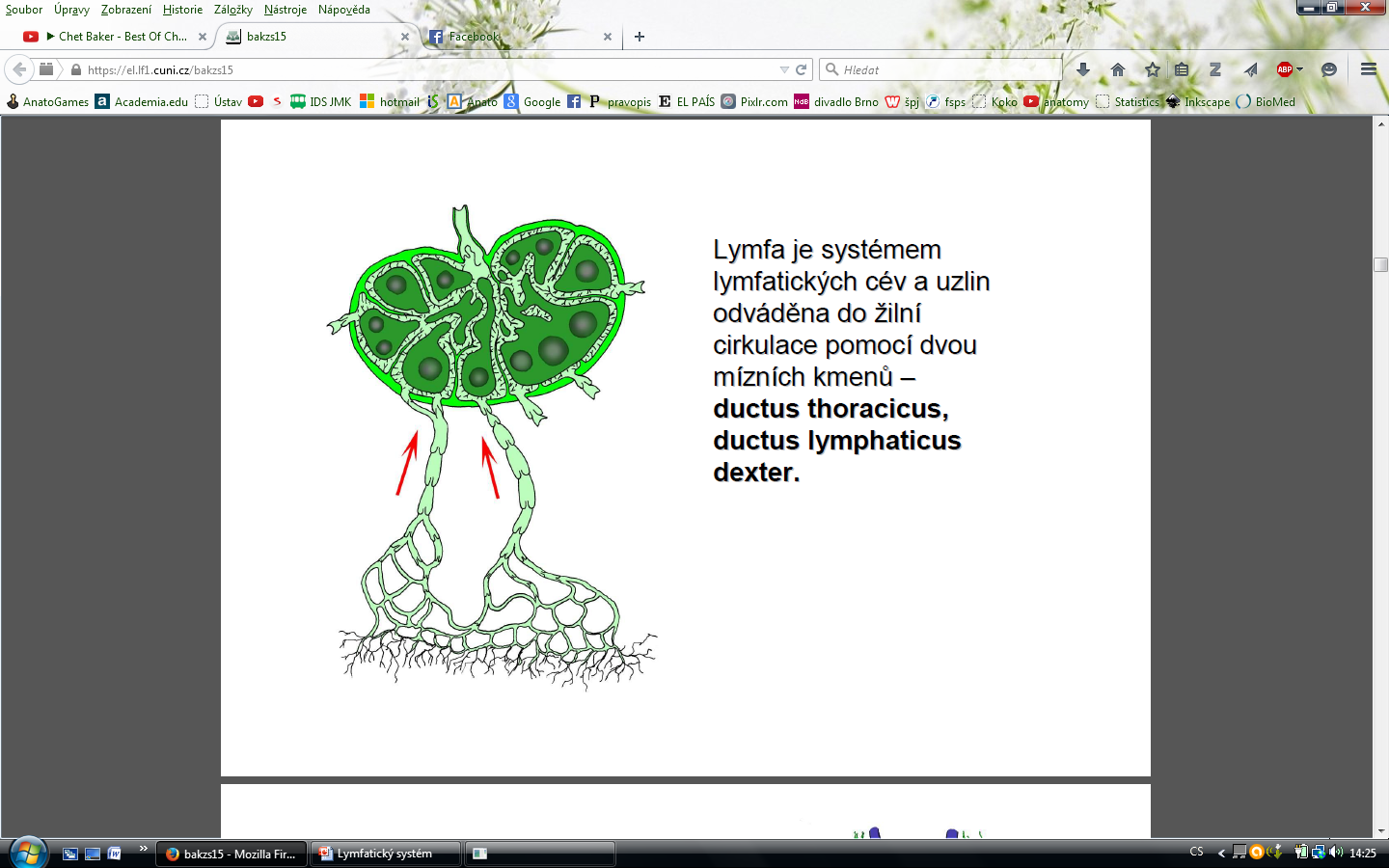 Do žilní cirkulace skrz ductus thoracicis (cisterna chyli – truncus lumbalis, intestinalis; truncus subclavius, jugularis a bronchomediastinalis sin, ) a ductus lyphaticus dexter
V angulus venosus se vlévají do krve (v. subclavia a jugularis interna)
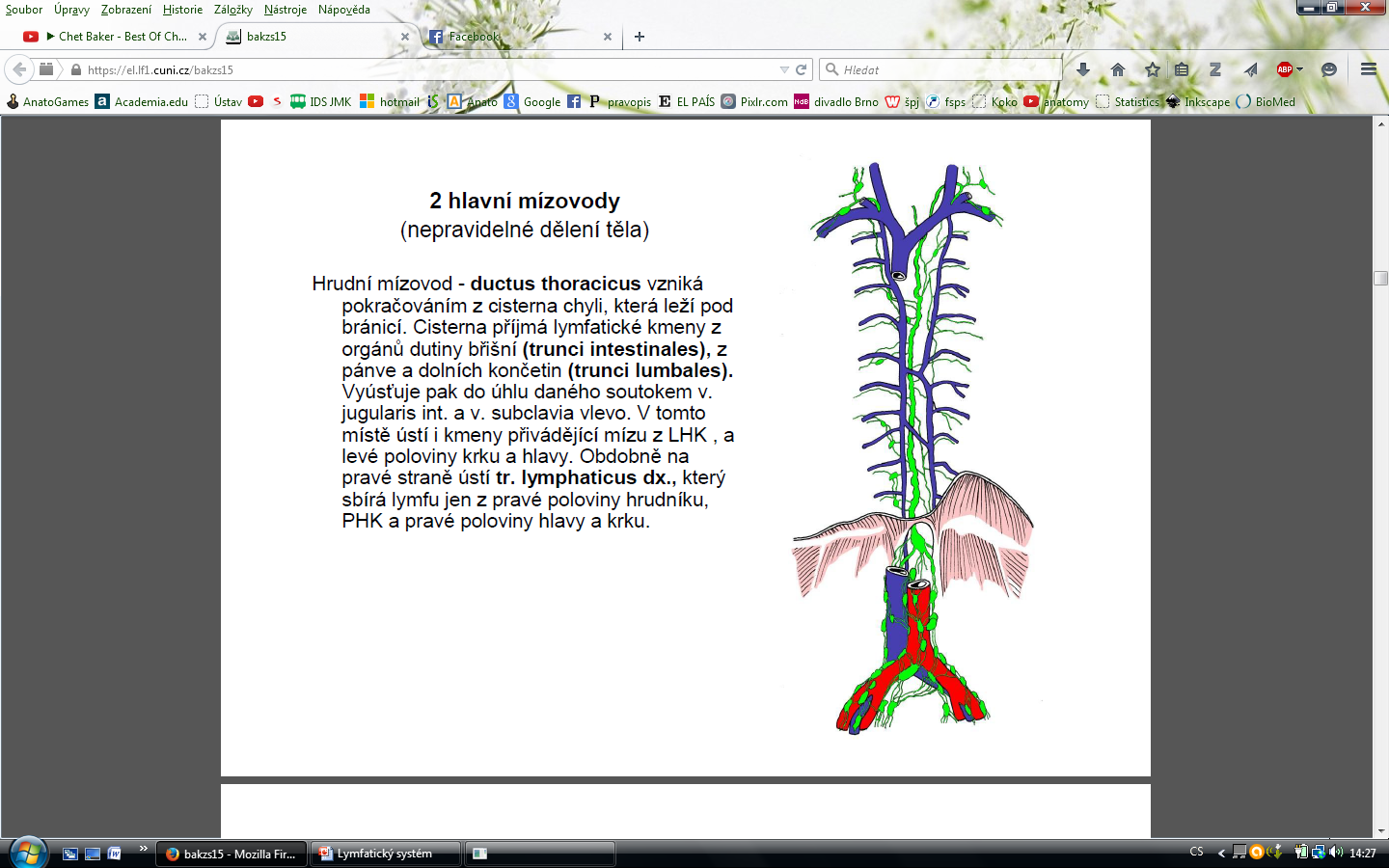 [Speaker Notes: Vnitřní hrdelní a podkličková]
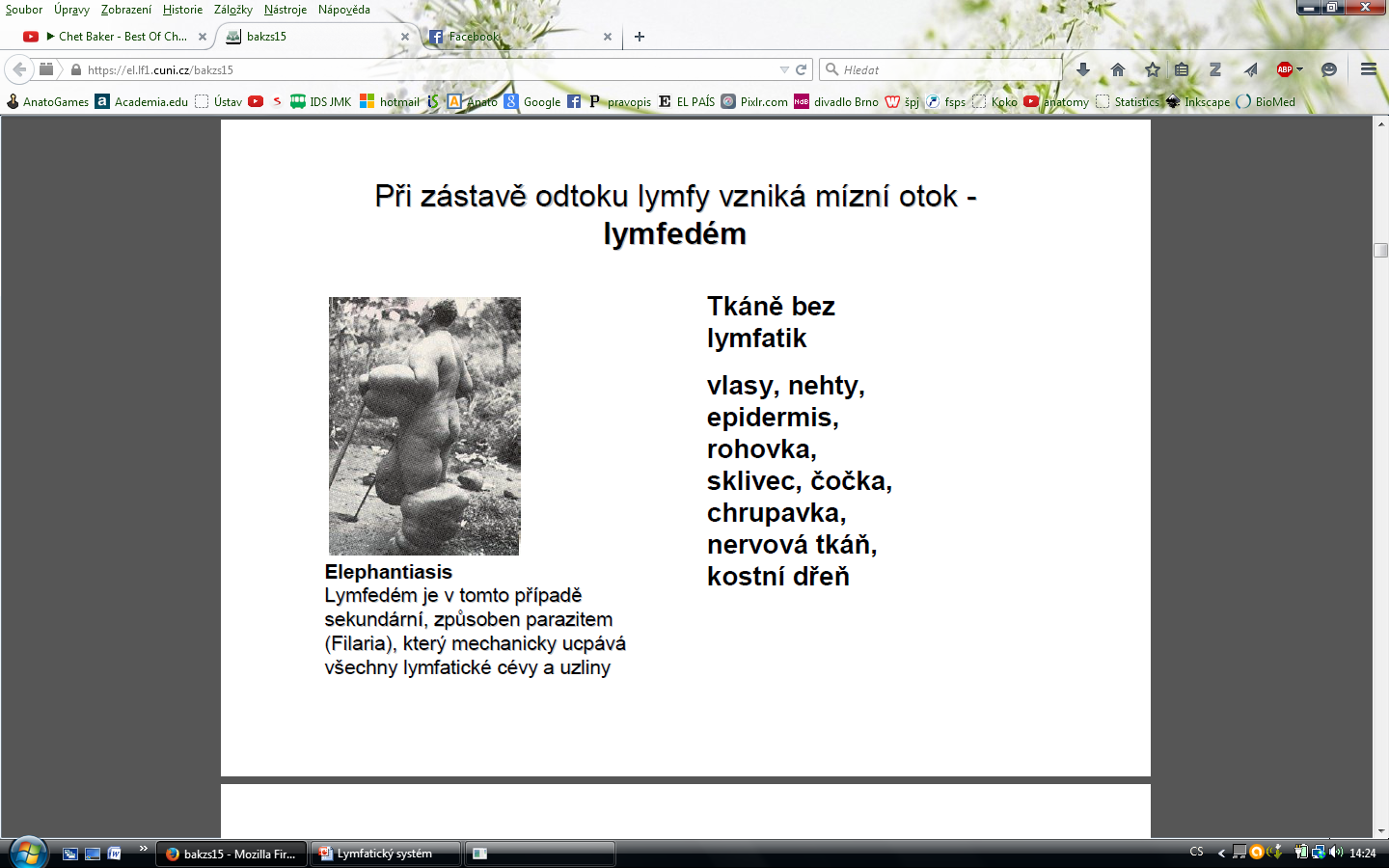 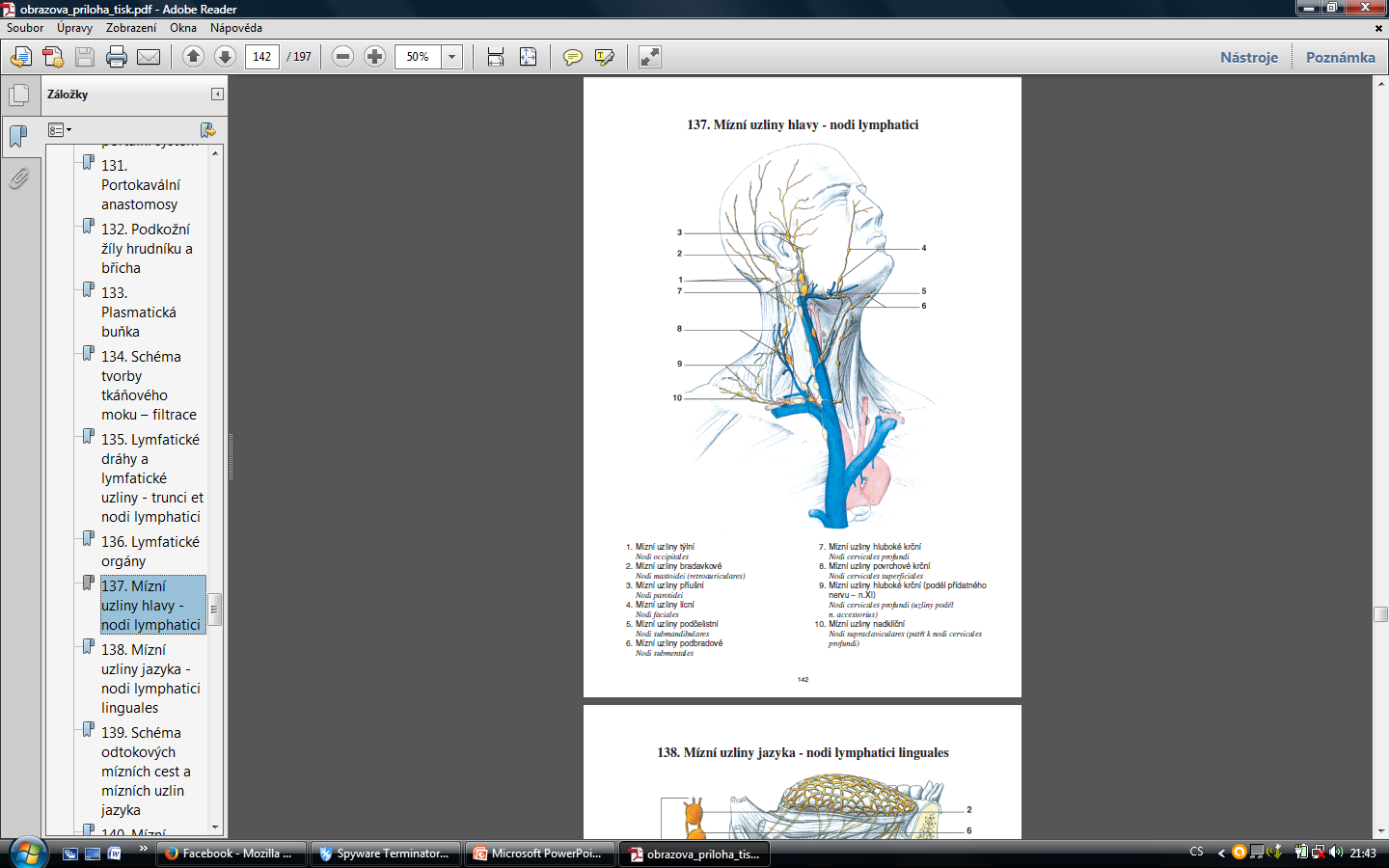 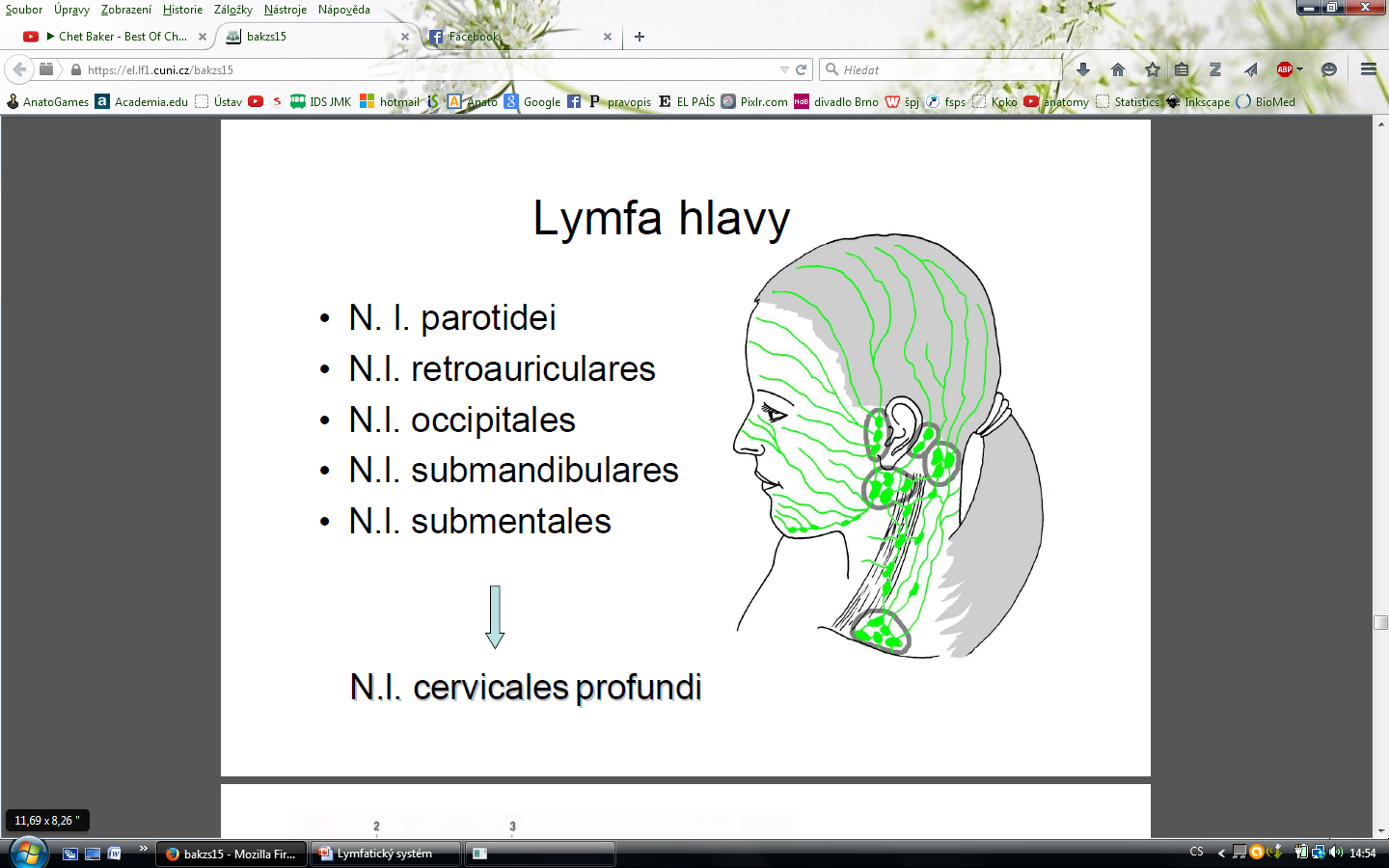 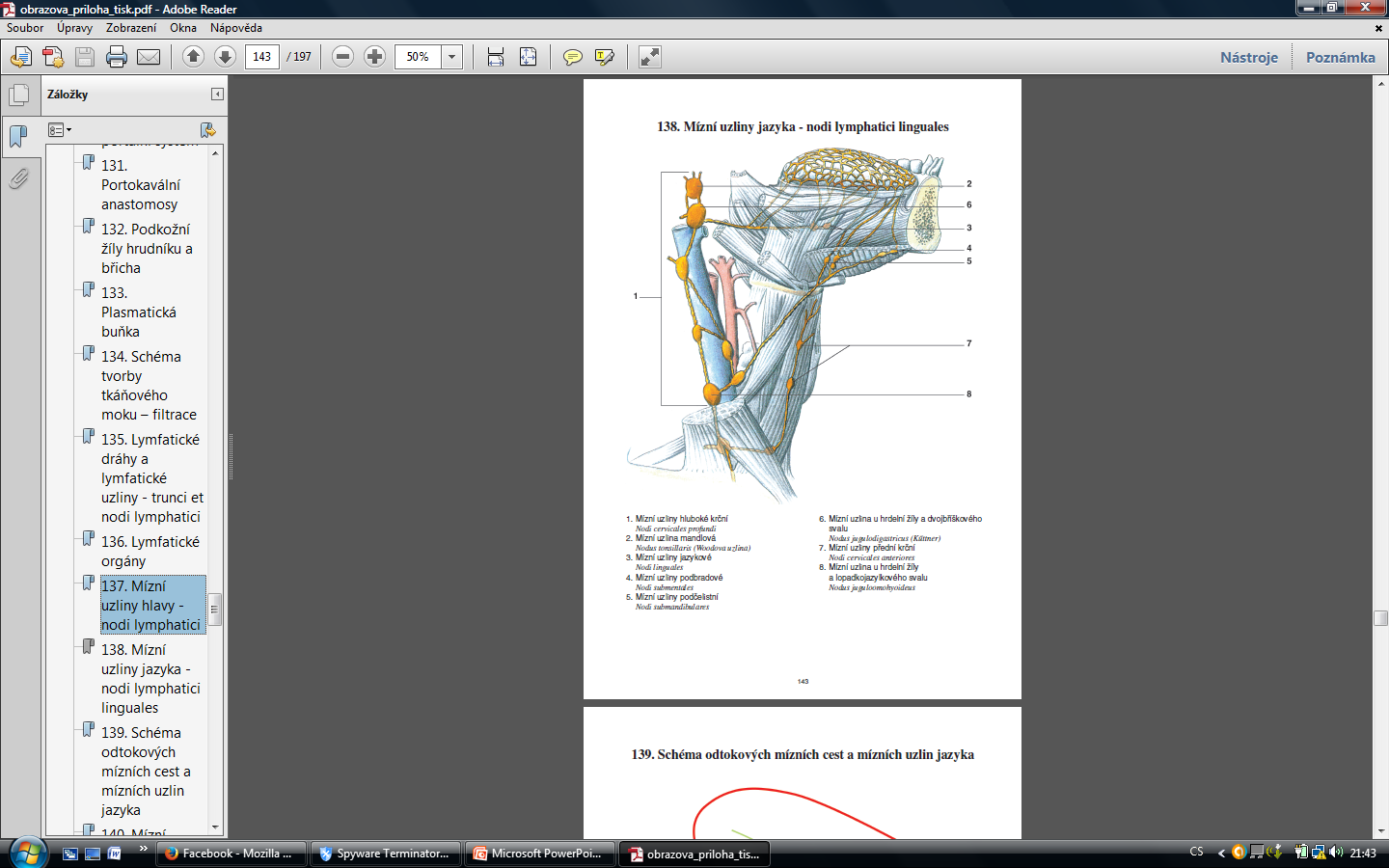 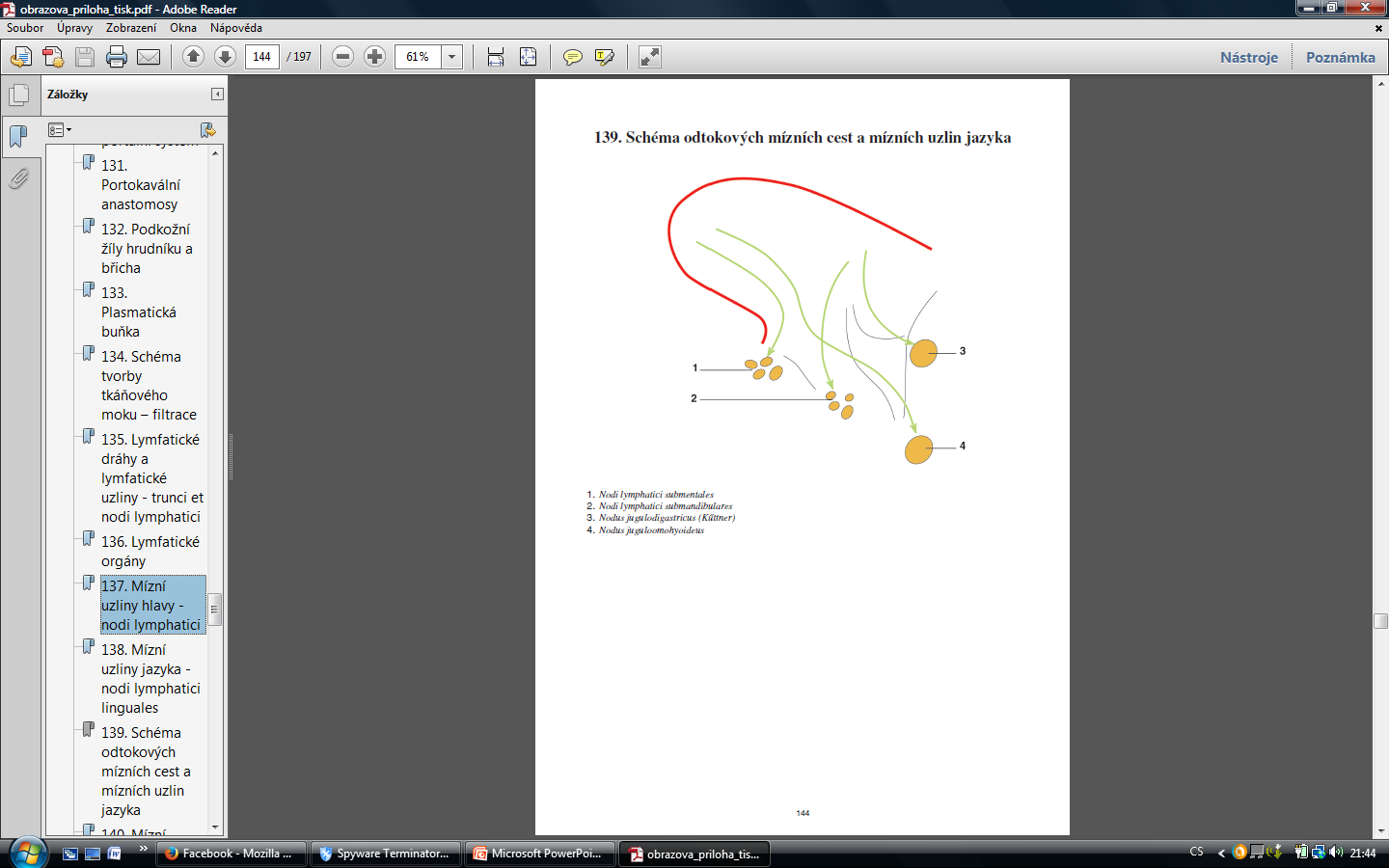 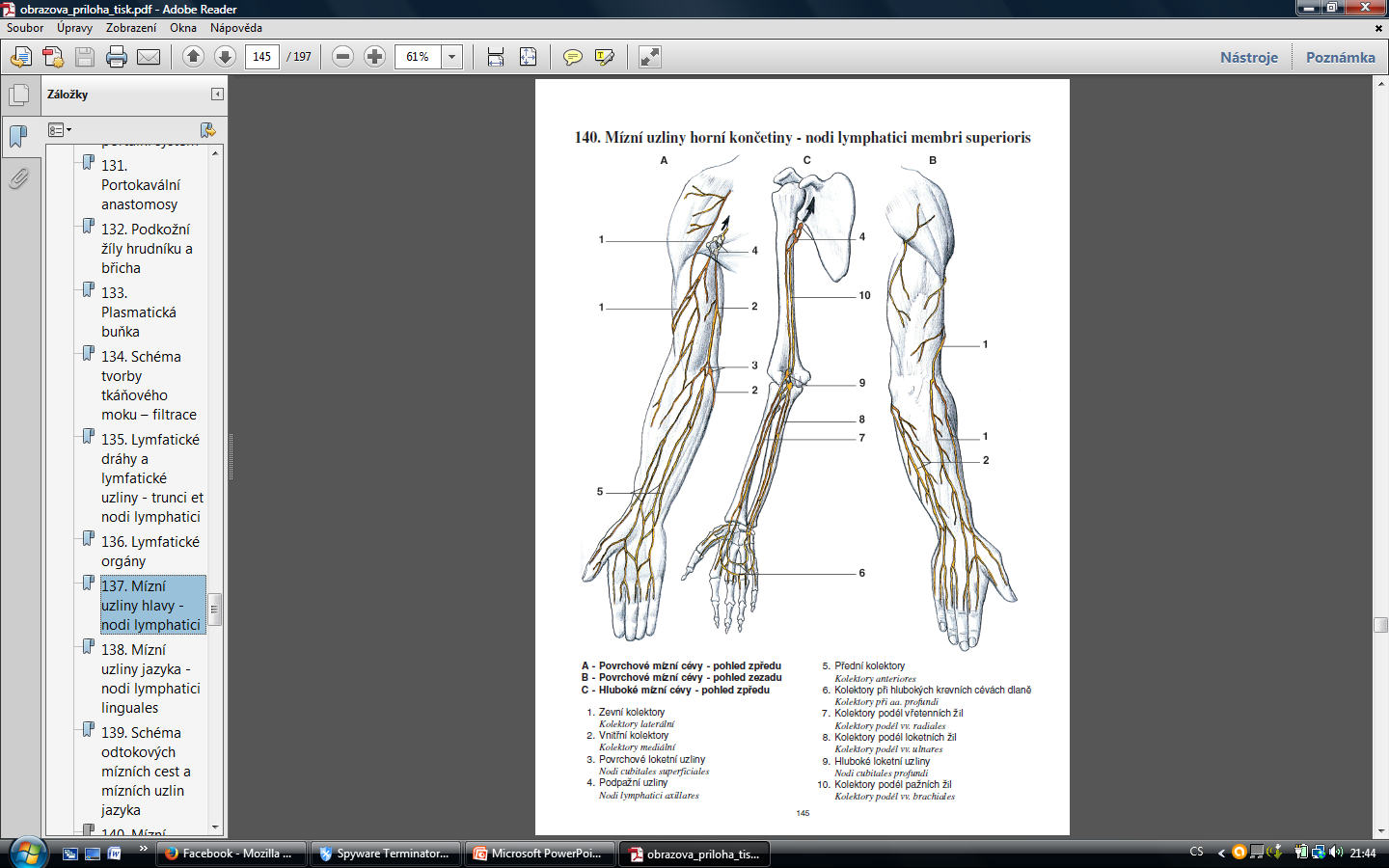 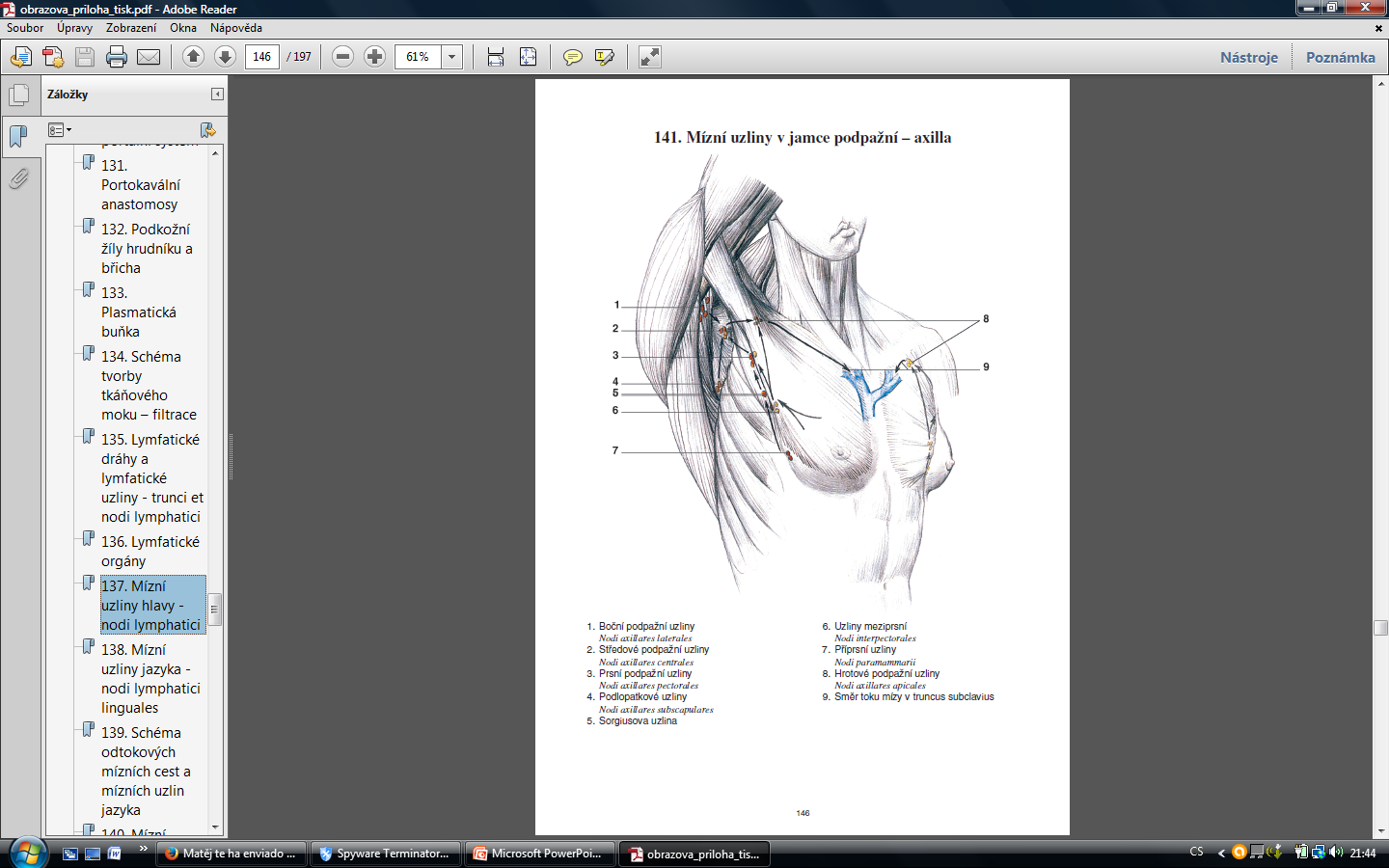 Sorgiusova uzlina
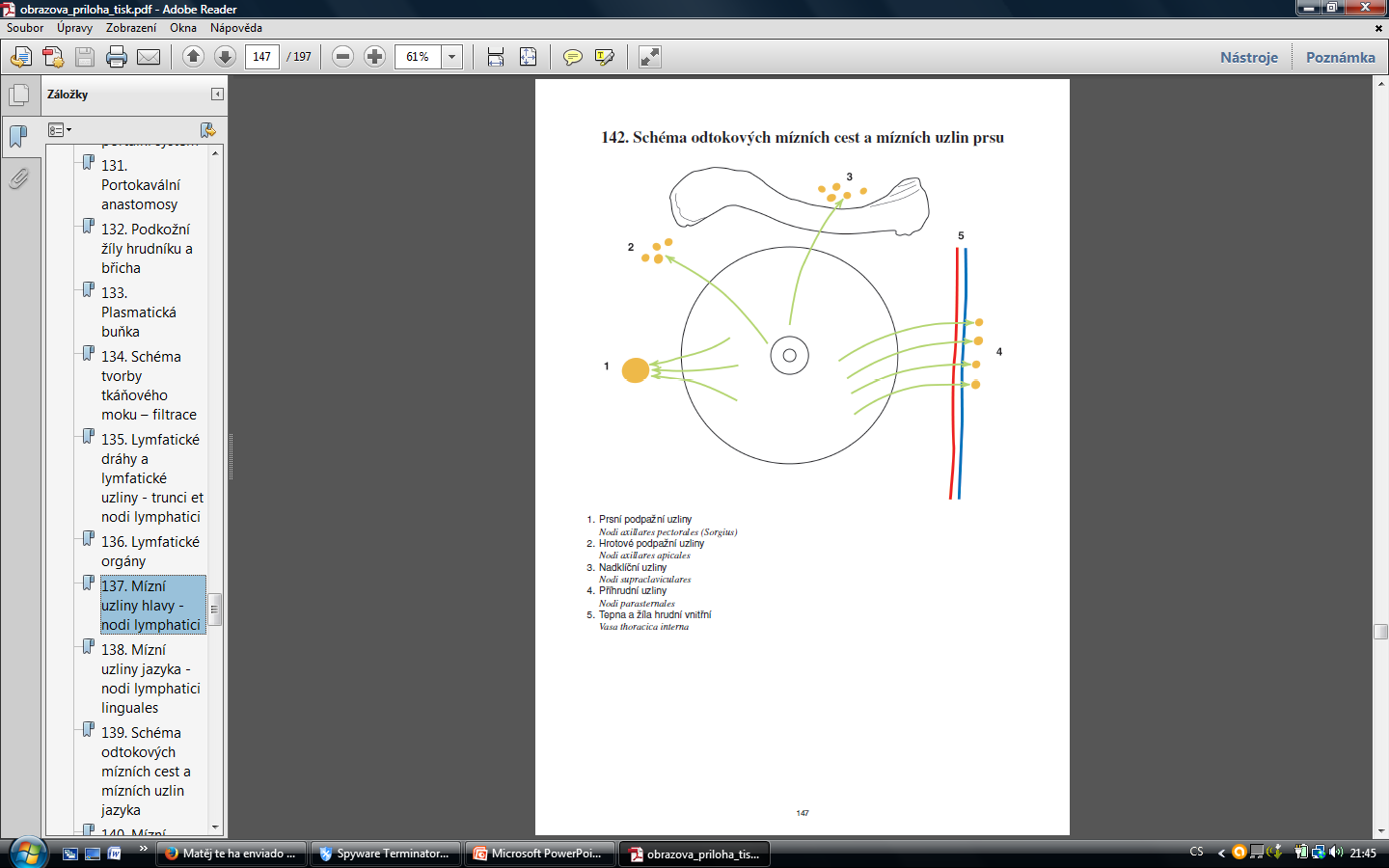 Axilla, drenáž 70-90% mléčné žlázy

Levá nadkličková Wirchovova uzlina - žaludek
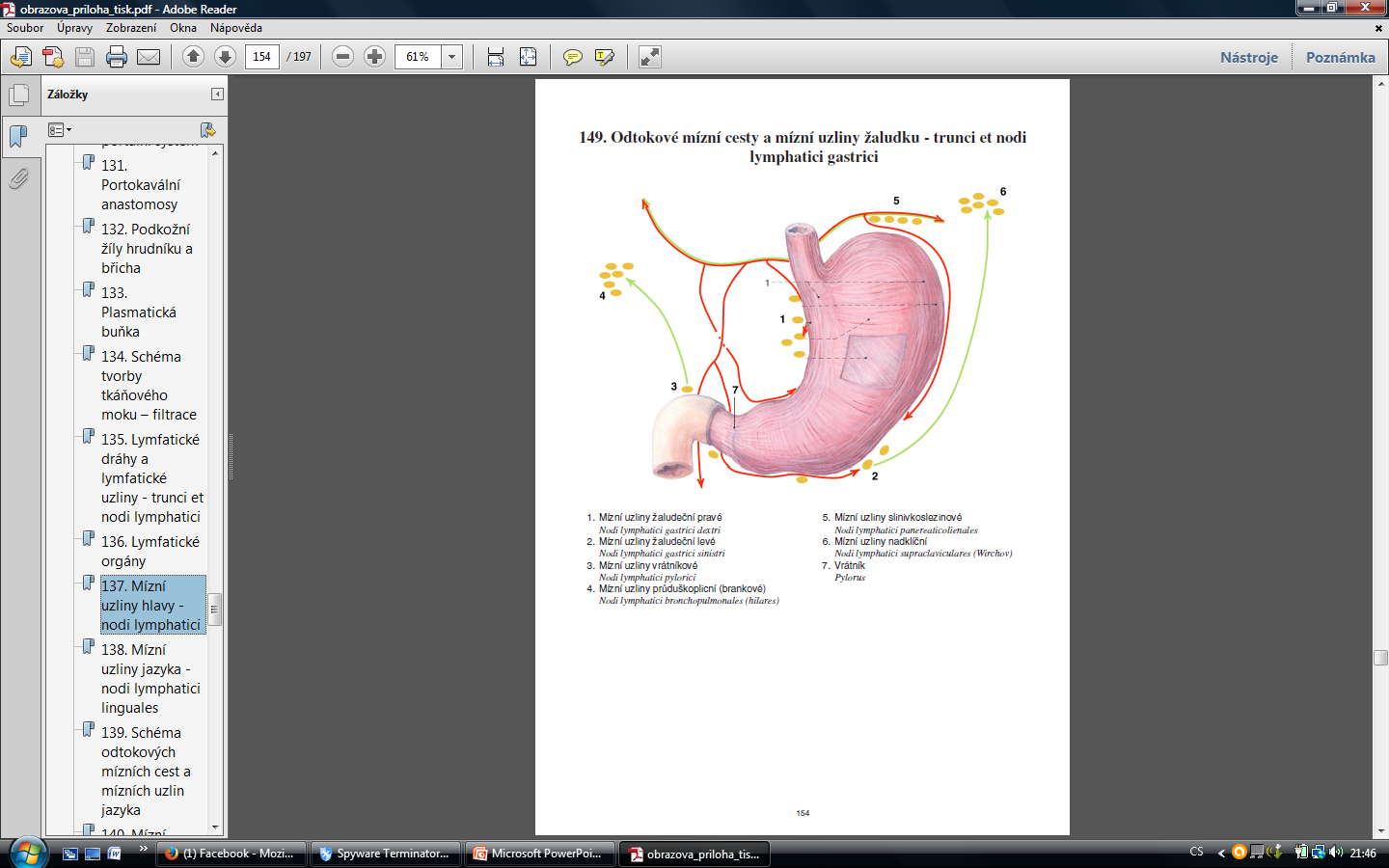 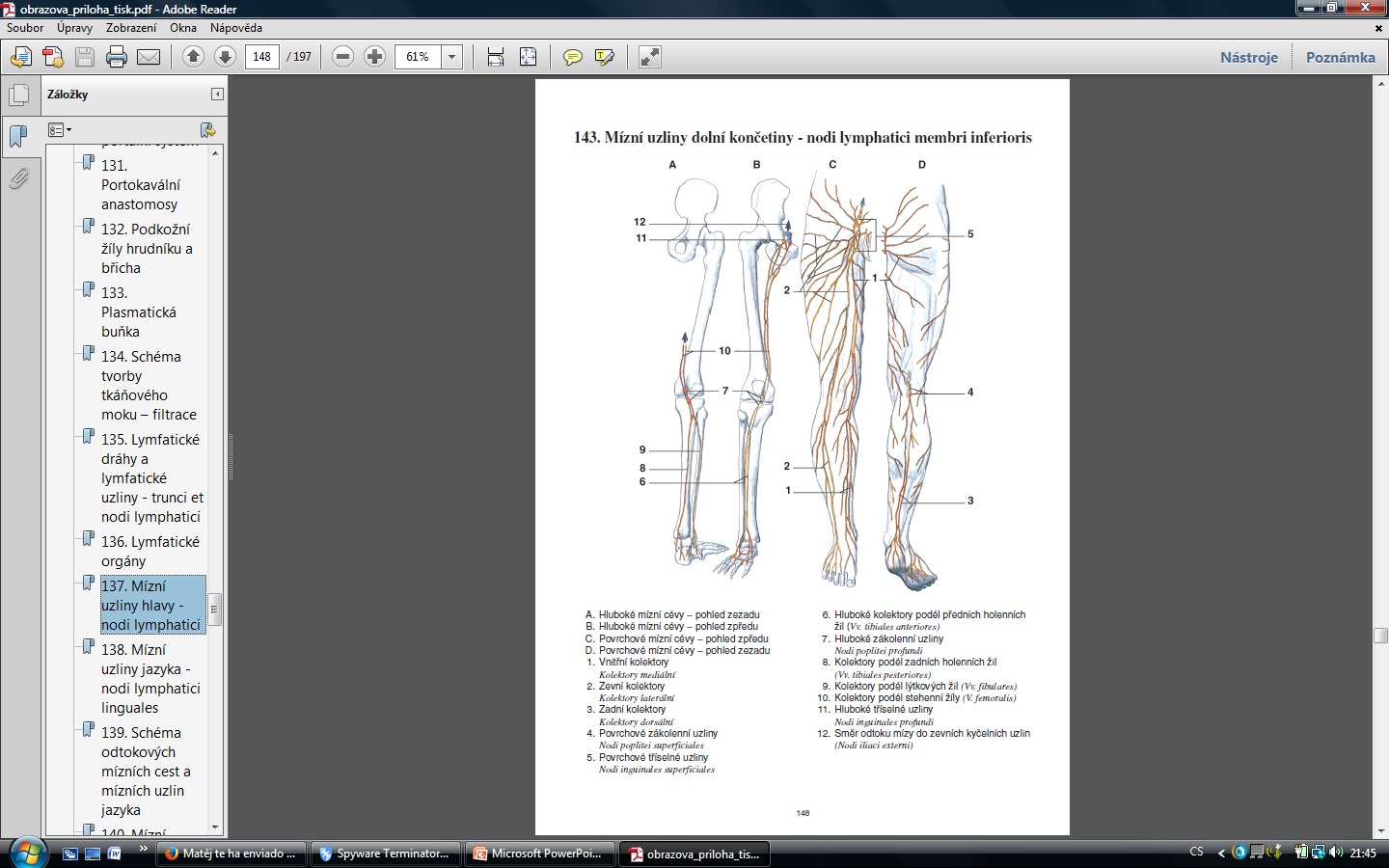 Nodi inquinales. poplitei
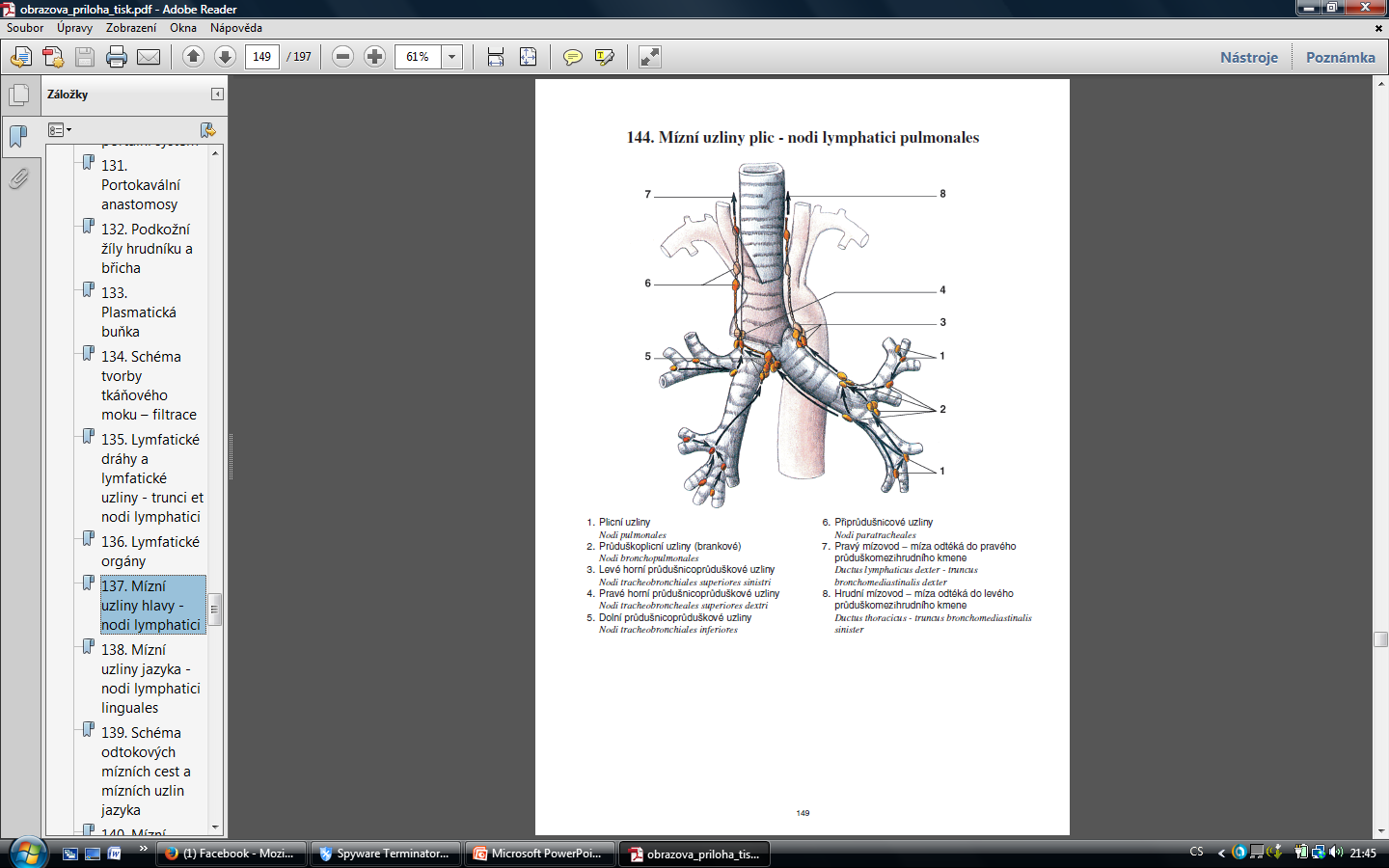 Většina lymfy odtéká doprava
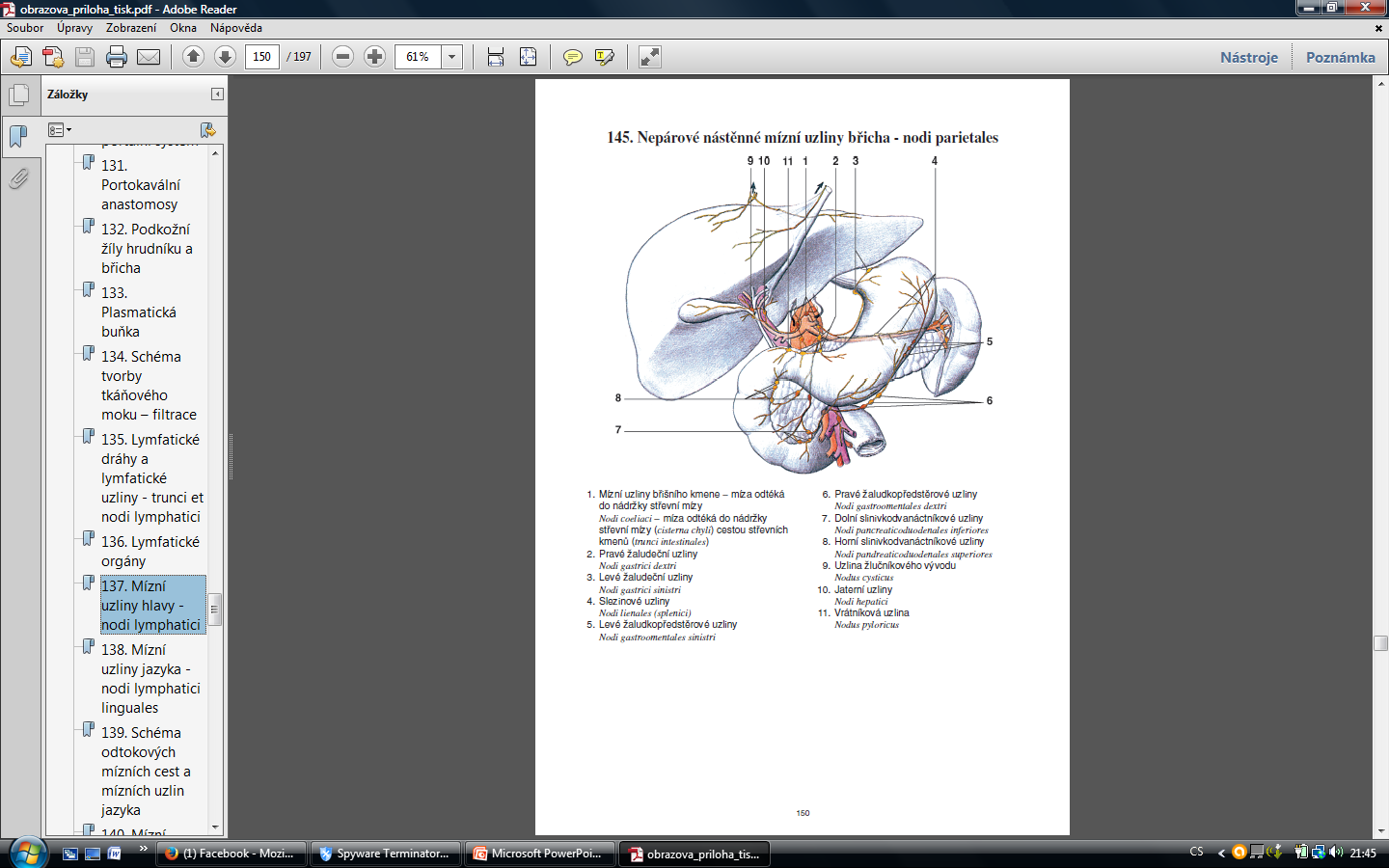 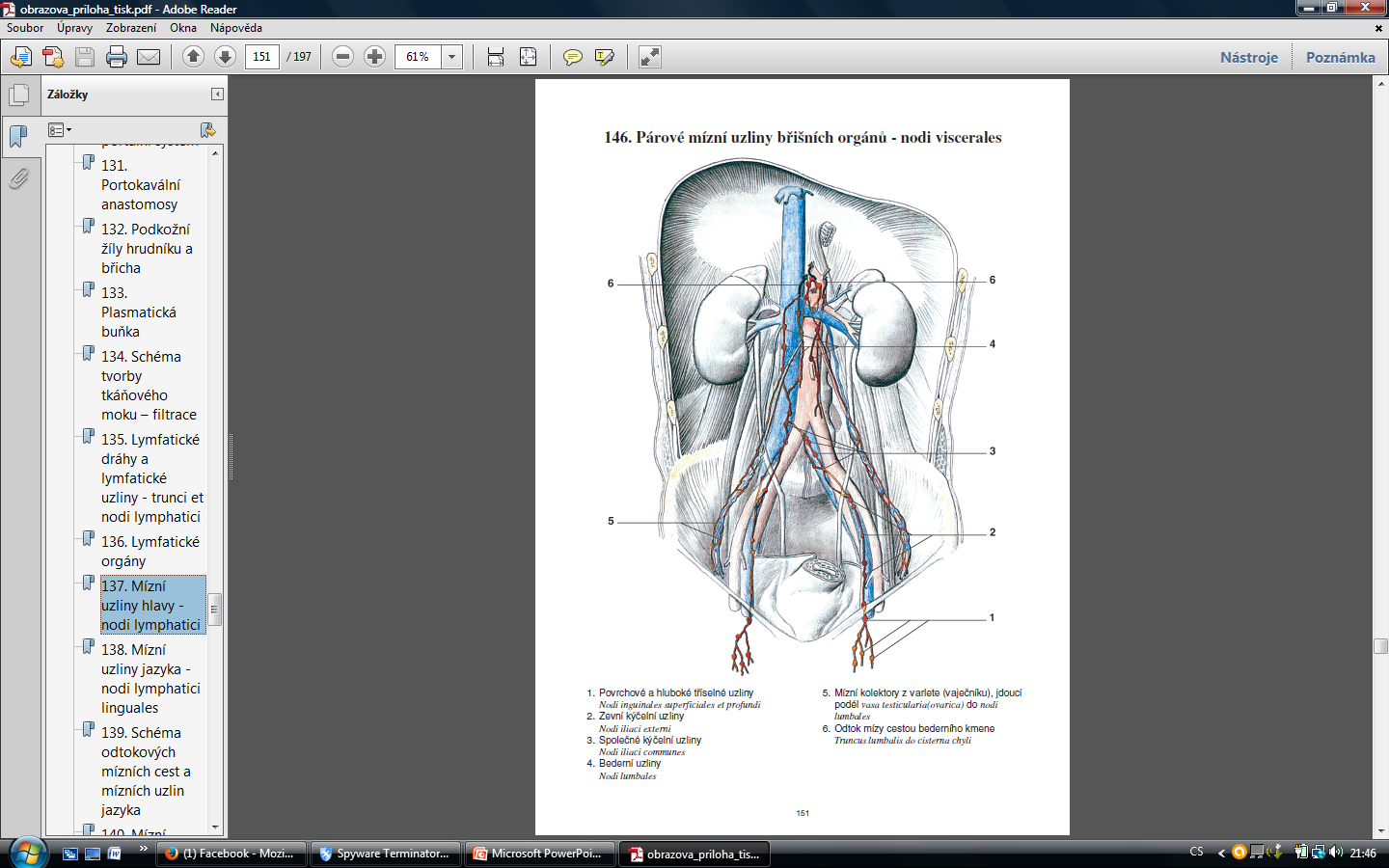 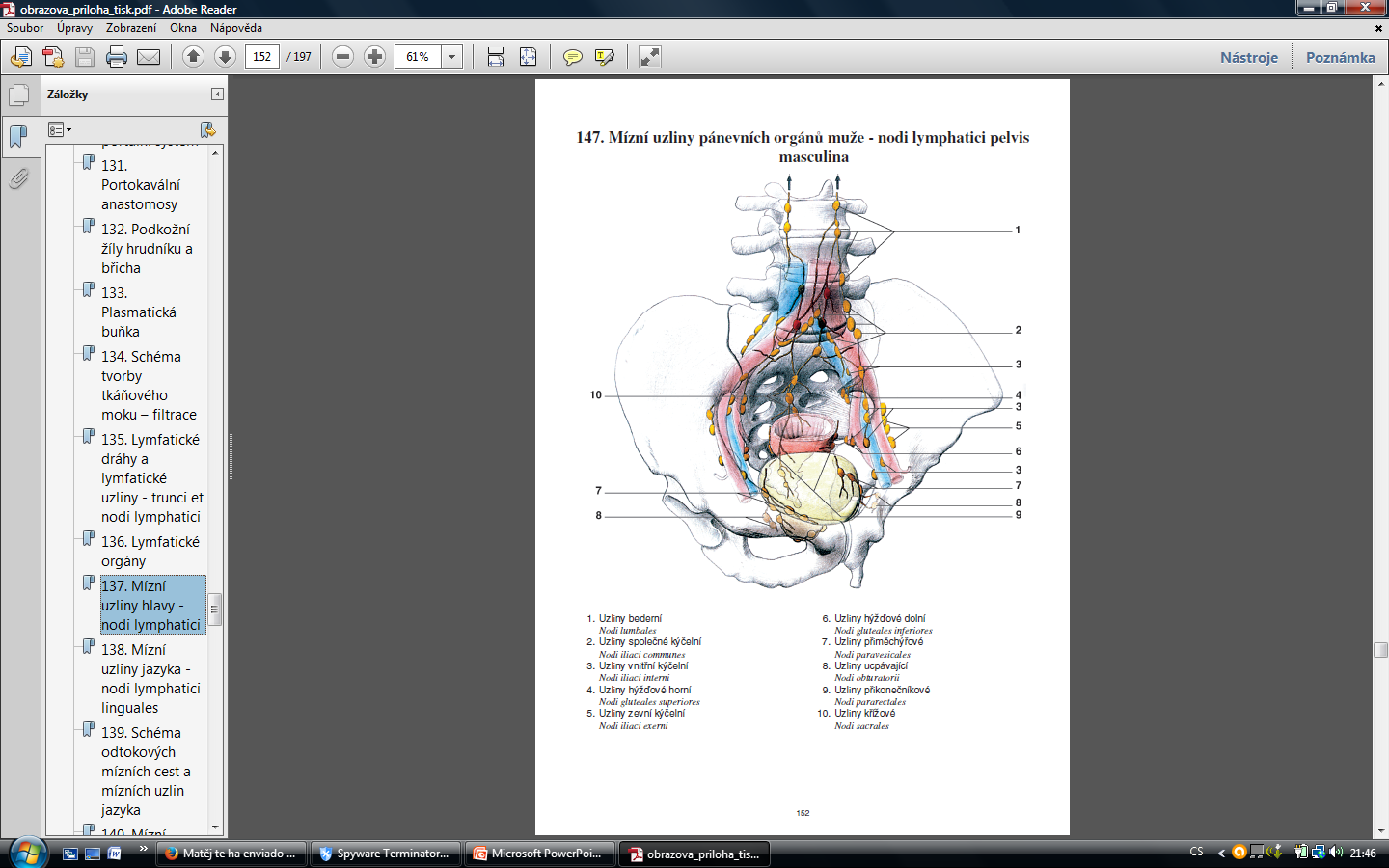 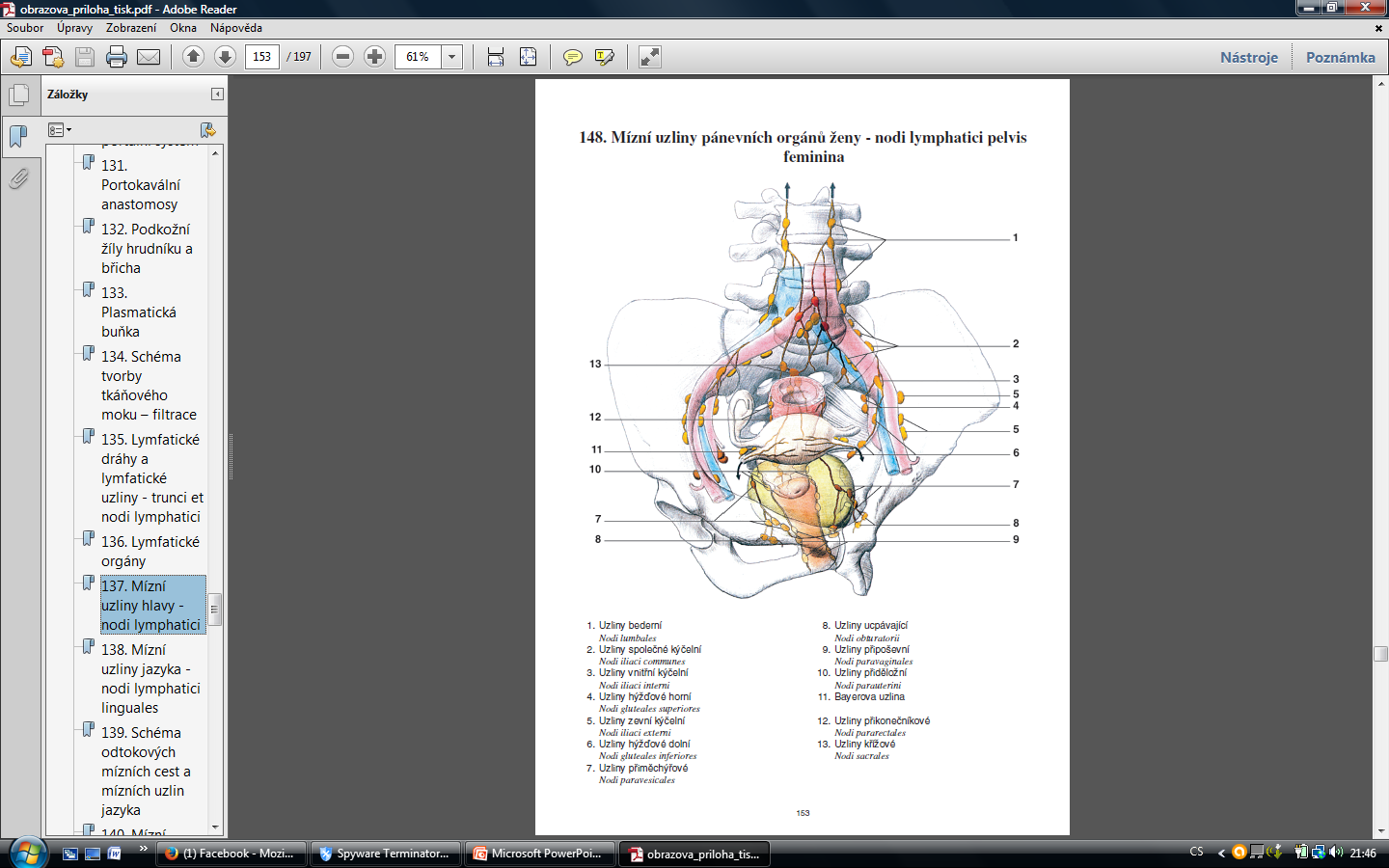 Bayerova uzlina - děloha